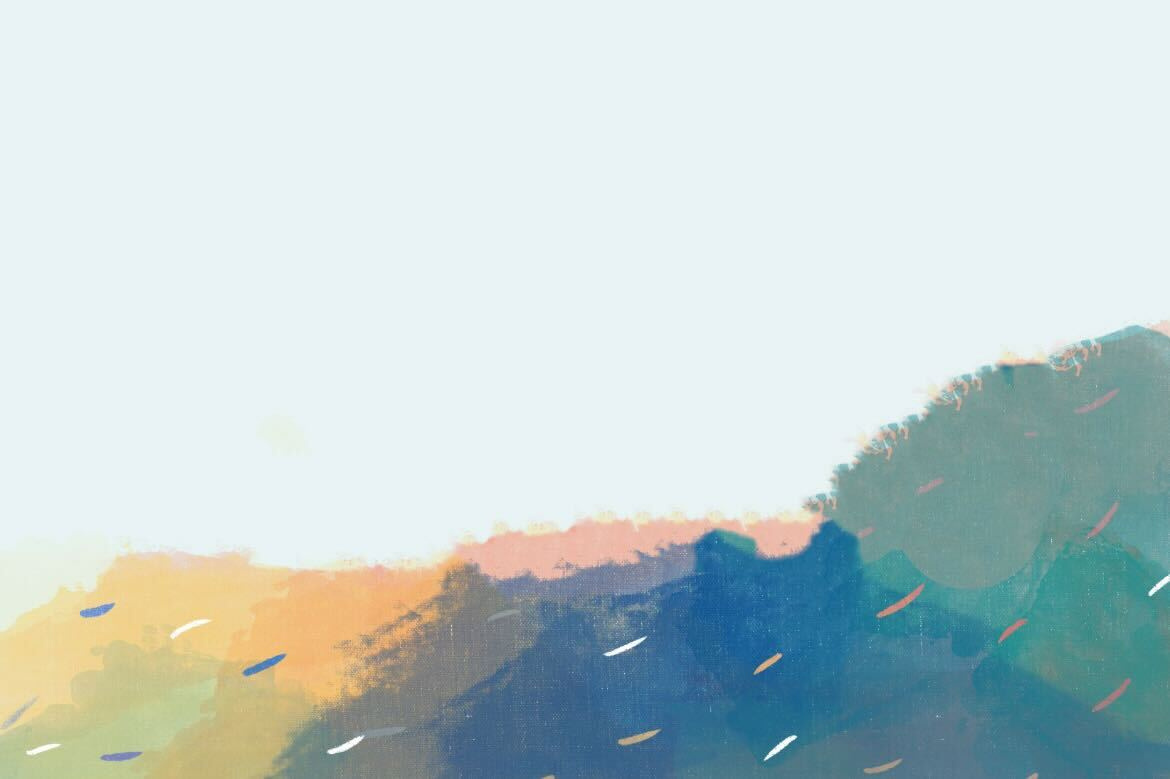 TxCOPE:
Texans Connecting Overdose Prevention Efforts
Kasey Claborn, PhD
The University of Texas at Austin
Addictions Research Institute
@KaseyClabornPhD
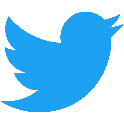 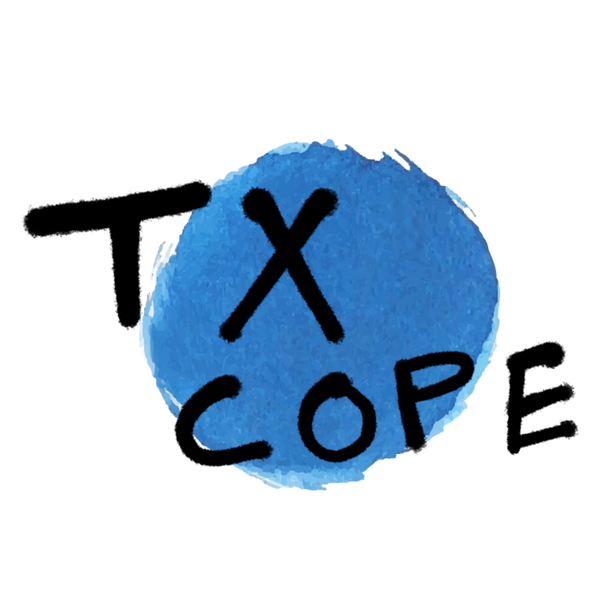 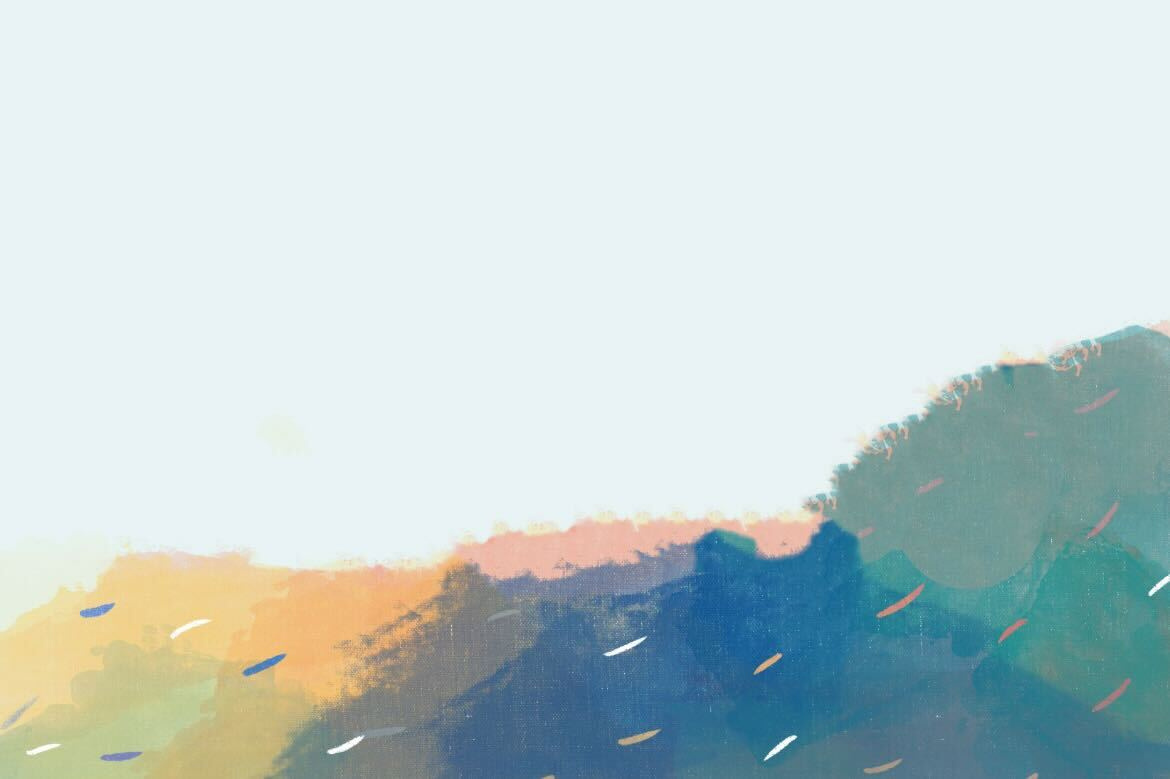 Disclosures
This project is supported by Texas Targeted Opioid Response, a public health initiative operated by the Texas Health and Human Services Commission through federal funding from the Substance Abuse and Mental Health Services Administration grant award number H79TI083288.
Dr. Claborn’s effort is also supported by grant no. K23DA039037
from the National Institute on Drug Abuse.

The views expressed do not necessarily reflect the official policies of the Department of Health and Human Services or Texas Health and Human Services; nor does mention of trade names, commercial practices, or organizations imply endorsement by the U.S. or Texas Government.

No conflicts of interest to disclose.
[Speaker Notes: Jake]
Acknowledgements
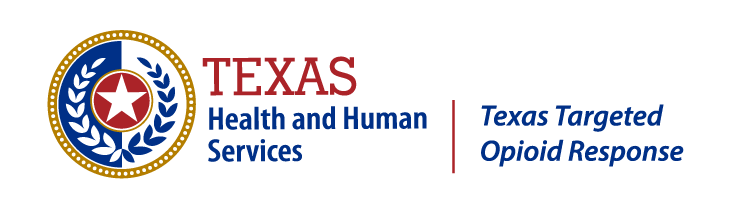 Community-Academic-Industry Partners
Community Partners:
TxCOPE Community Advisory Board
210 Street Reach
ASHWell
BAHRC
Project Vida
Punto de Partido
Texas Harm Reduction Coalition
Williamson County Mobile Outreach Team
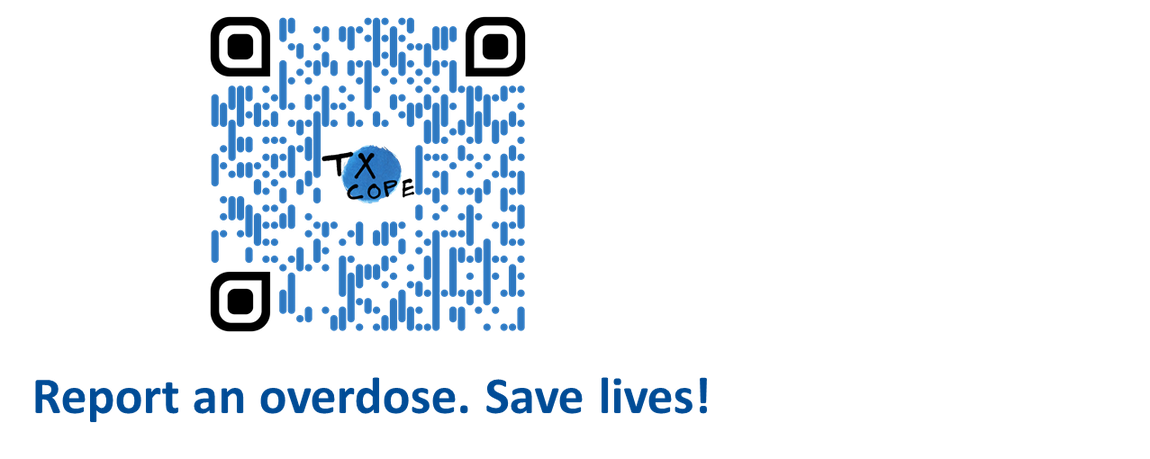 Technology Partner:
Academic Partner:
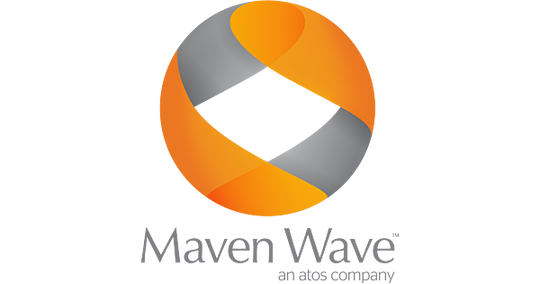 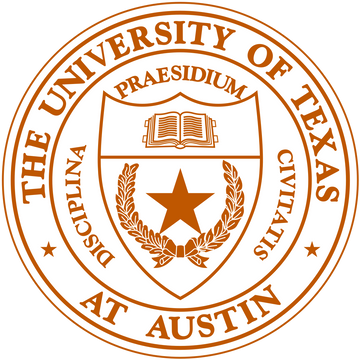 [Speaker Notes: Jake]
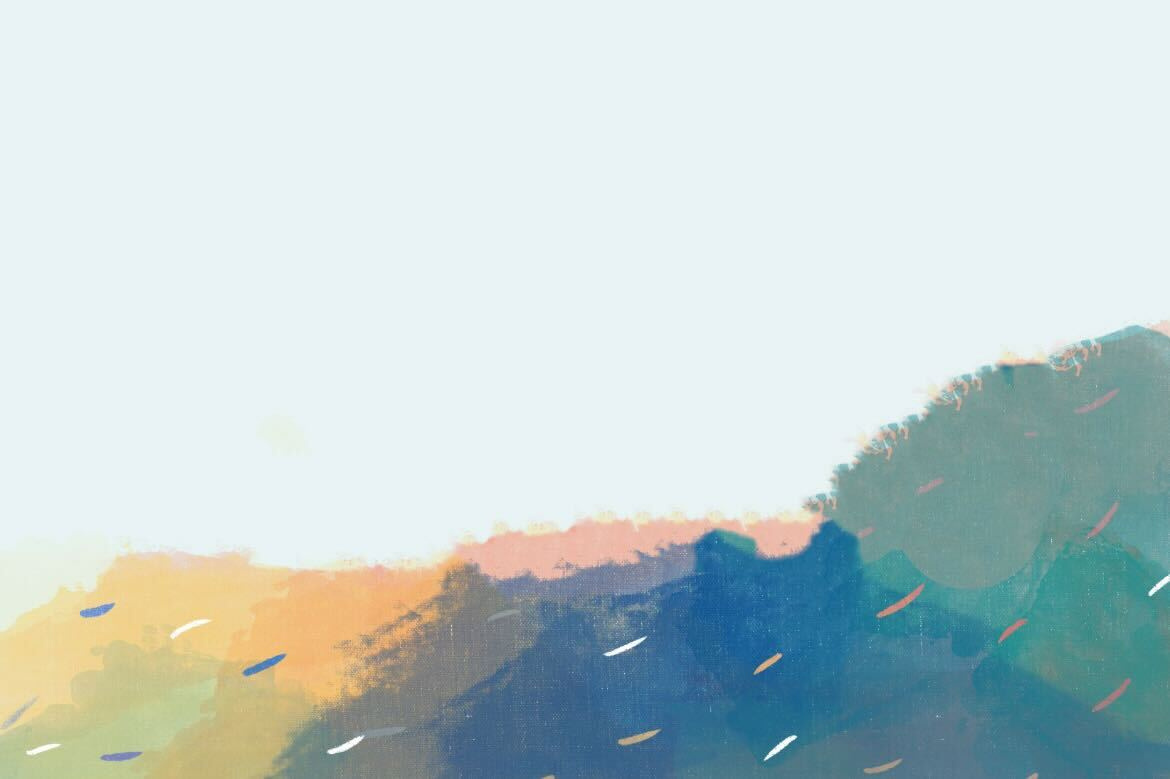 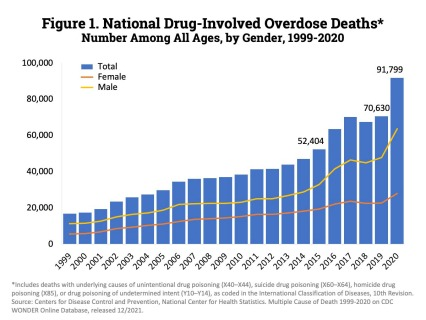 Historical Records in Overdose Deaths
Between January-December 2021, nearly 108,000 Americans died from overdose.
Overdose deaths increased 30% in the United States during 2020.
[Speaker Notes: Kasey

https://www.drugabuse.gov/drug-topics/trends-statistics/overdose-death-rates]
Public health infrastructure failed to
 support people who use drugs
Changes in Drug Supply
Limited Harm Reduction
 Services
Treatment Facilities Closed
Shortage of drugs at the retail level resulted in an increase in drug prices, a decrease in drug purity, and quality. Demand increased, supply decreased with border closures and social distancing.
Increased demand for services and naloxone, community backlash towards outreach workers for not social distancing and “spreading COVID”, closure or reduced outreach among community organizations.
Limited or no access to public transportation, mental health and substance use services, closures of publicly funded treatment facilities.
[Speaker Notes: KC]
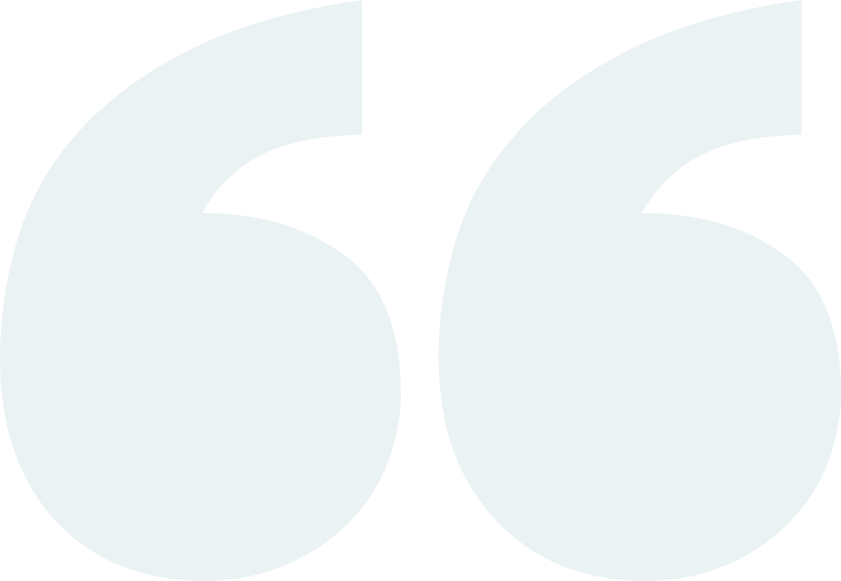 Drug overdose deaths in 2020 were horrifying. Radical change is needed to address the drug crisis.
Nora Volkow, MD
Director, National Institute on Drub Abuse
[Speaker Notes: KC

These data are telling us that something is wrong. In fact, they are shouting for change.
It is no longer a question of “doing more” to combat our nation’s drug problems. What we as a society are doing—putting people with drug addiction behind bars, underinvesting in prevention and compassionate medical care—is not working. 

Expand digital health models]
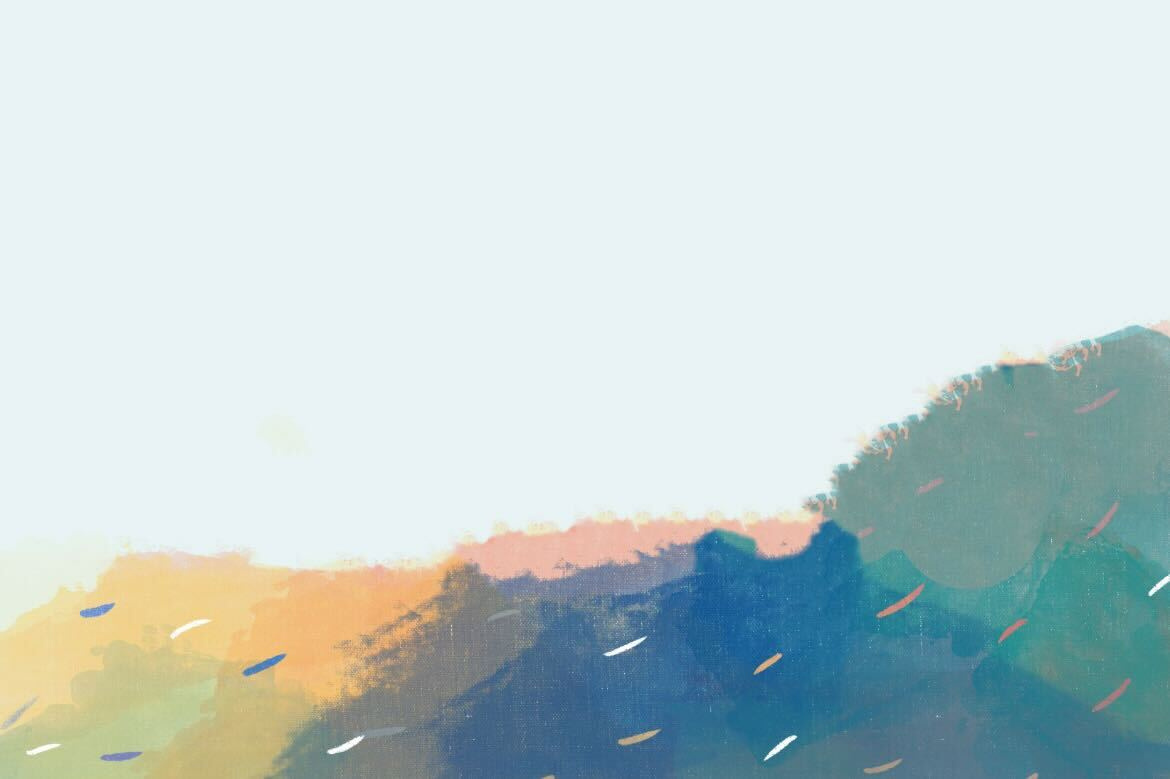 Urgently Need to Expand Health Information & Technology
The Health IT response to the opioid epidemic has been severely insufficient
Solely focuses on the healthcare system
Fails to reach high-risk, “hidden” populations
Exacerbates health inequity 

Traditional Surveillance Methods
Fails to capture non-fatal overdoses
Fails to capture community-level data
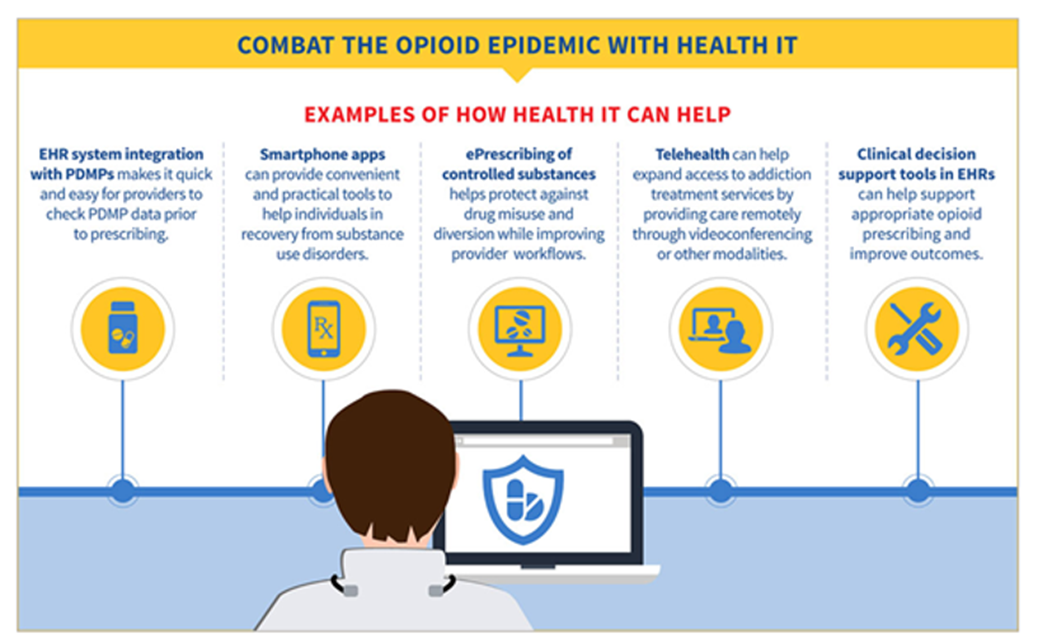 [Speaker Notes: KC]
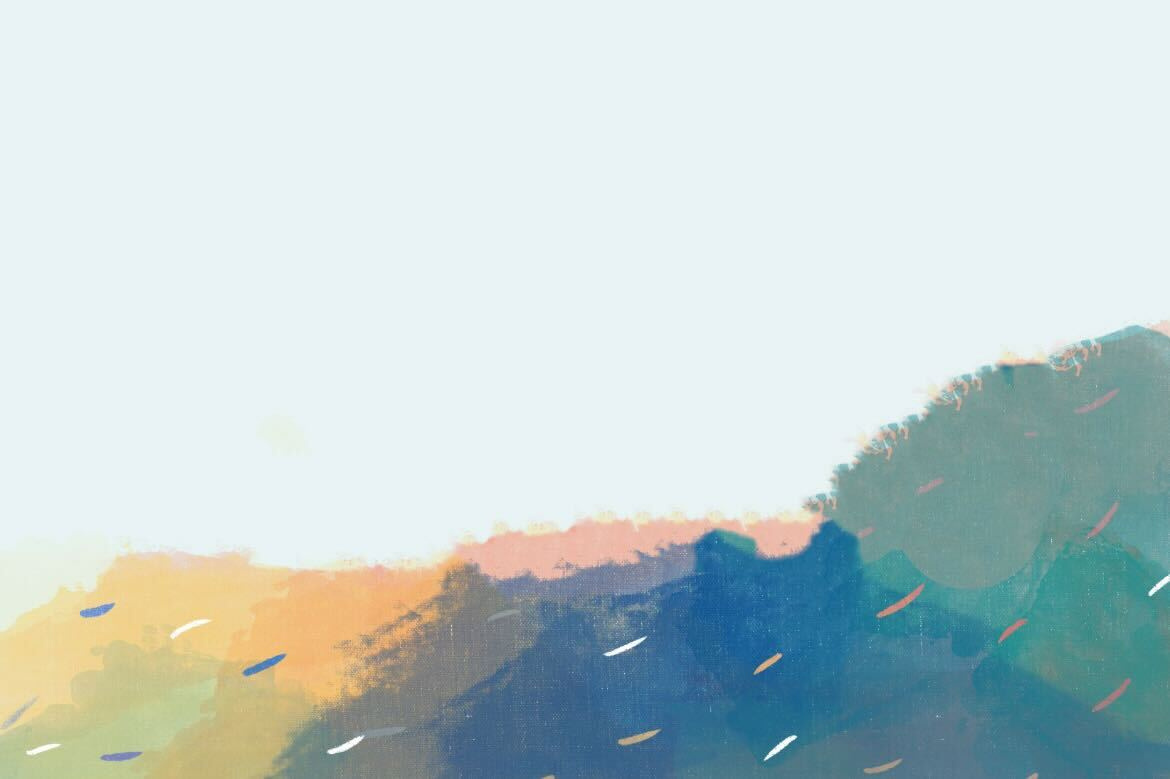 Health IT Response to COVID-19
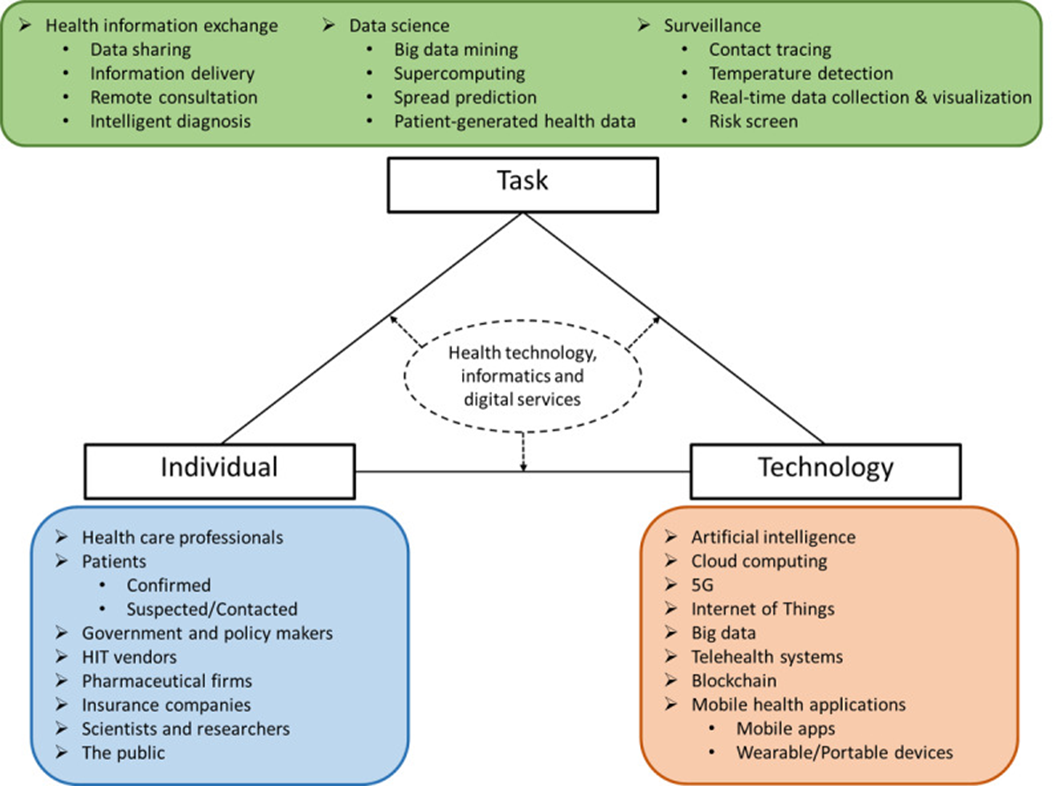 Ye J. (2020). The Role of Health Technology and Informatics in a Global Public Health Emergency: Practices and Implications From the COVID-19 Pandemic. JMIR medical informatics, 8(7), e19866. https://doi.org/10.2196/19866
[Speaker Notes: KC]
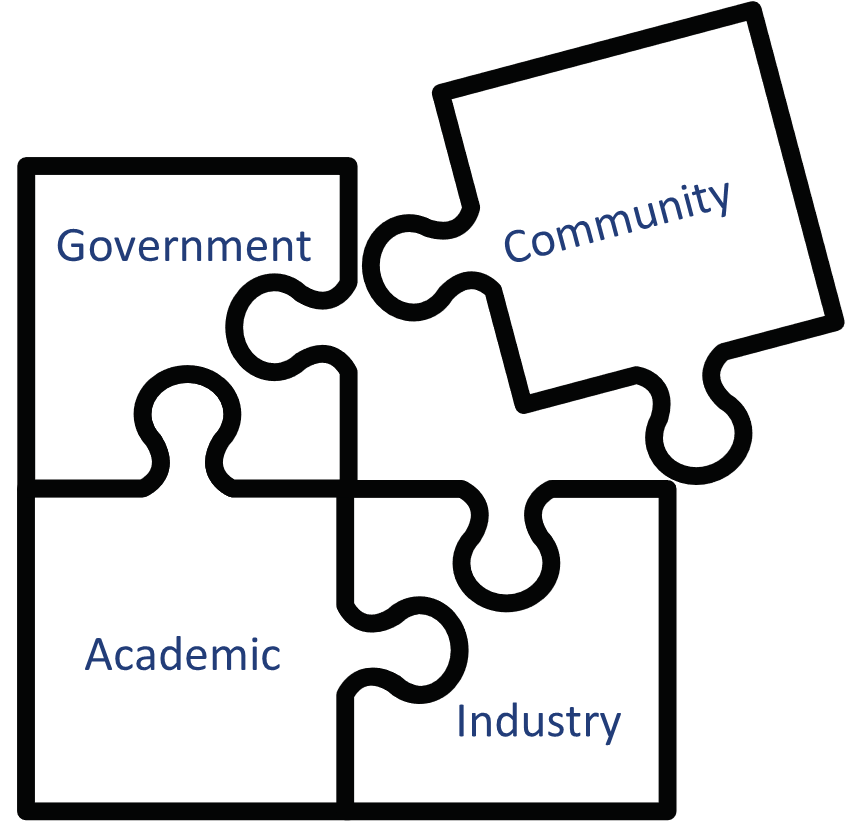 Need to Harness the Power of the Community and Health IT to Improve Data-Driven Overdose Prevention & Response
[Speaker Notes: KC]
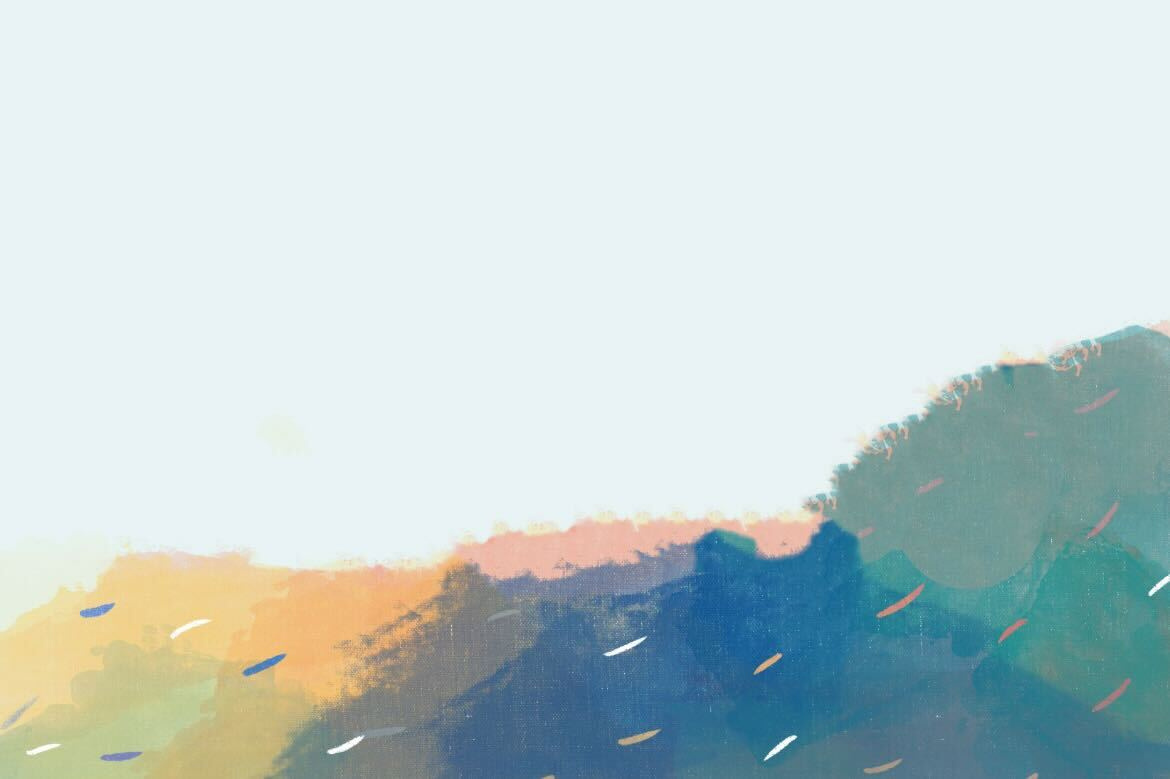 Gaps in Overdose Data
Disparate reporting systems
EMS, Emergency Departments, Harm Reduction Orgs
Failure to track key overdose metrics
Non-fatal overdoses
Data capture among “hidden” populations
Naloxone administration and distribution trends
Policies that impede data accuracy & service utilization
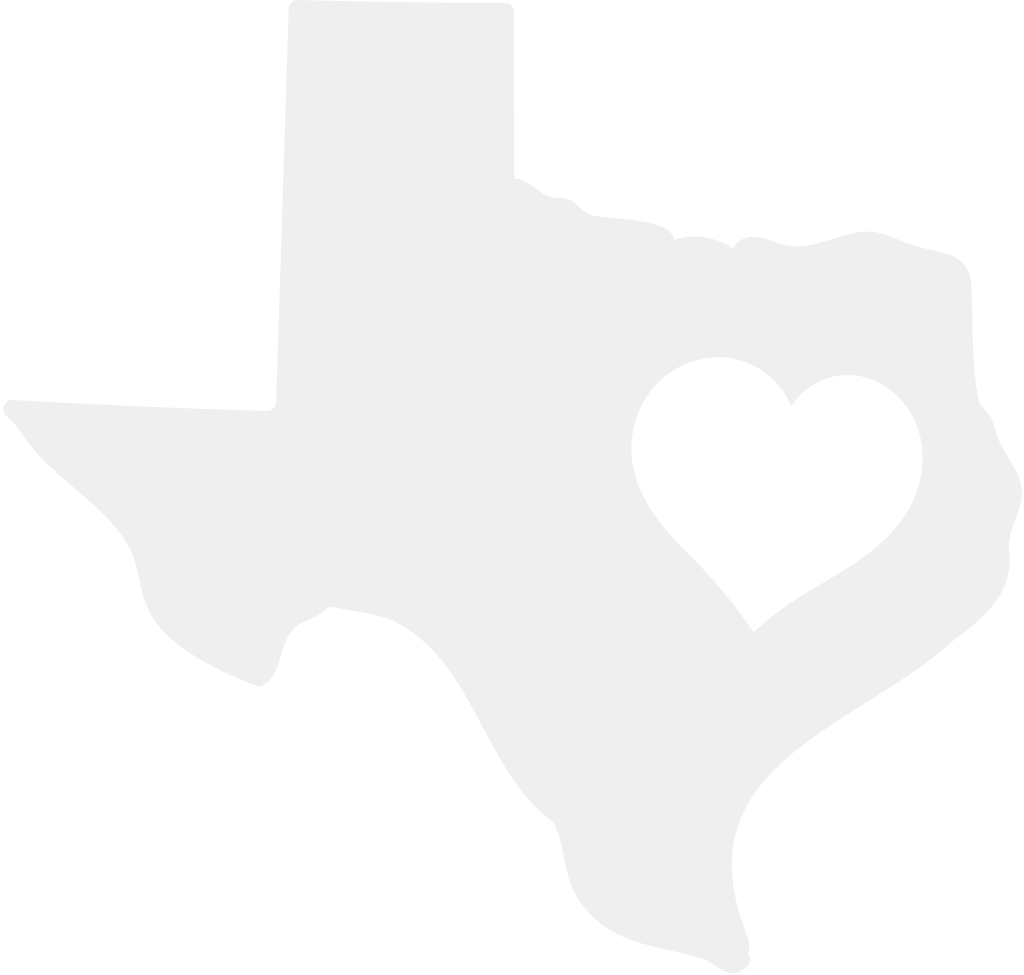 Lack data to drive prevention and response efforts
Claborn, K., Cance, J., Kane, H, Hairgrove, S., Conway, F. “If It Didn’t Get Reported, It Didn’t Happen”: Current Non-fatal Overdose Reporting Practices among Non-Traditional Reporters in Texas. (Under Review).
[Speaker Notes: KC]
What is TxCOPE?
Texans Connecting Overdose Prevention Efforts
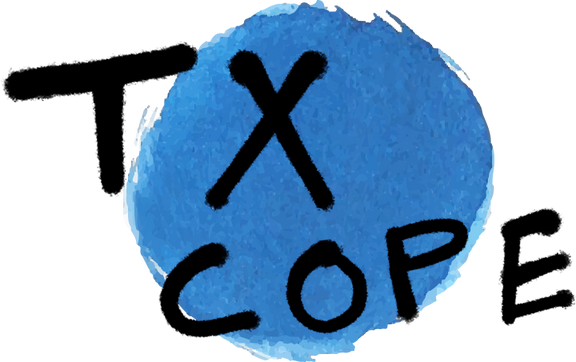 Digital tool designed to improve community overdose response efforts
Improve overdose data in Texas
Use data to drive action and save lives
[Speaker Notes: Jake]
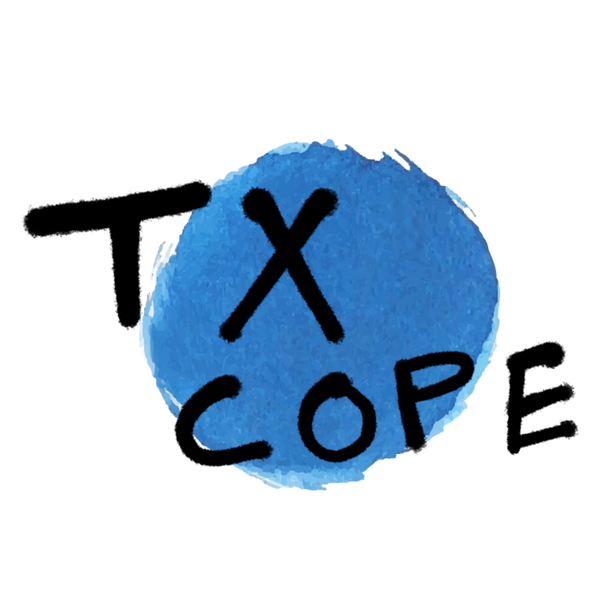 REPORT
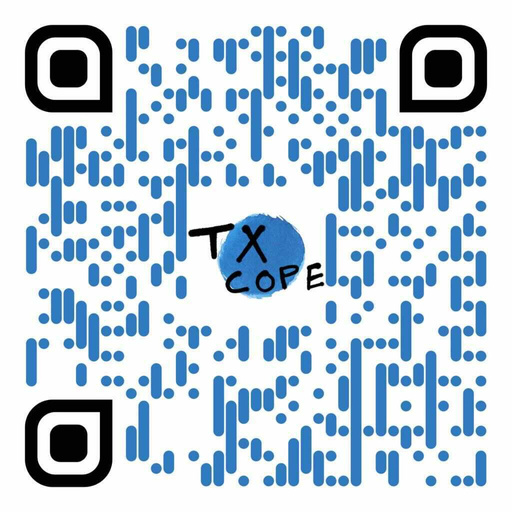 FOLLOW
CONTACT US
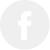 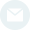 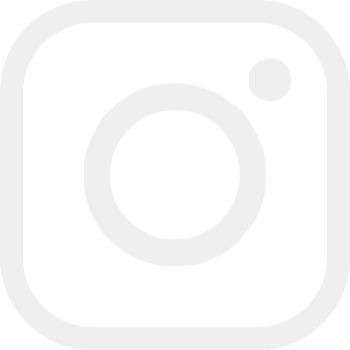 Download Now
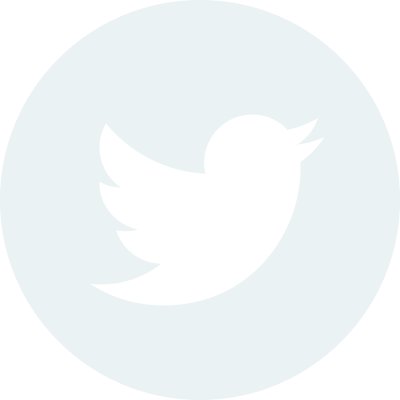 info@txcope.org
@Tx_COPE
www.txcope.org/harmreduction
[Speaker Notes: Jake]
TxCOPE Project Aims
Together, we can save lives.
Improve Overdose Data in Texas
Develop an innovative model for data capture that improves data for hard-to-reach populations.
Data to Drive Community Response & Prevention Efforts
Use data to inform community-driven overdose response. Improve resource allocation and improve equitable distribution to areas of greatest need.
Statewide Dissemination
Develop a strategy to implement TxCOPE across Texas during 2022-2023.
[Speaker Notes: Jake]
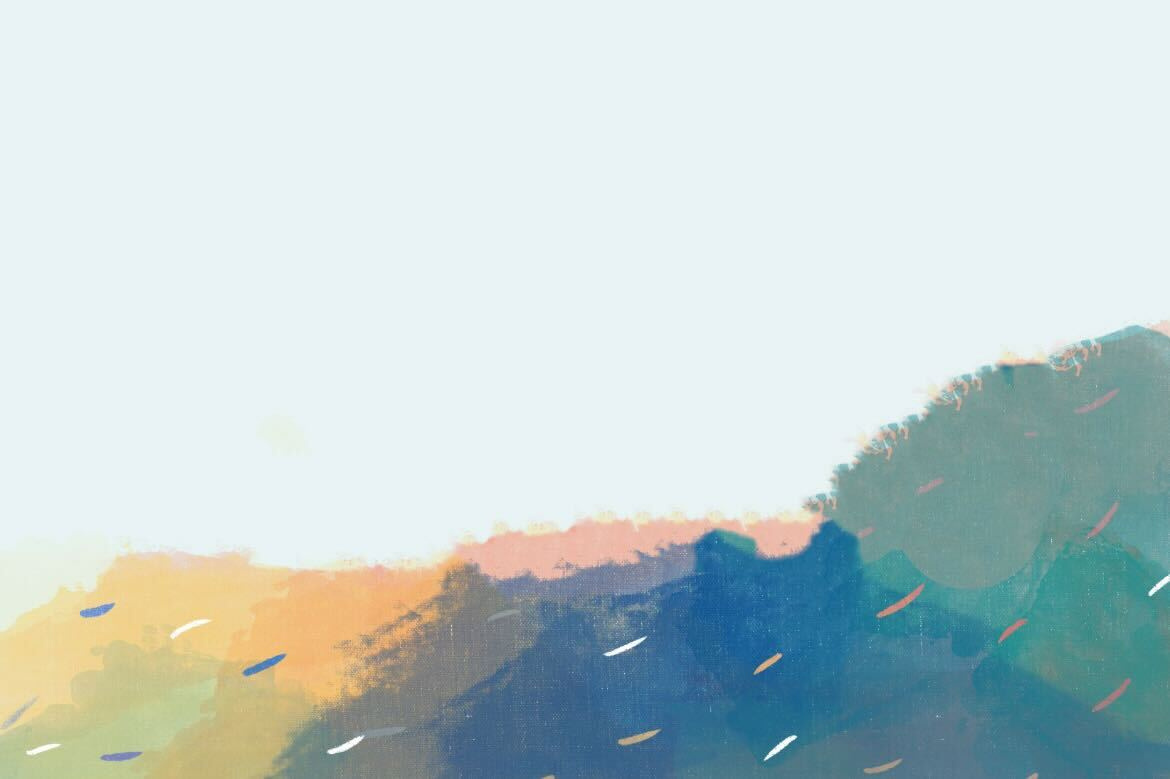 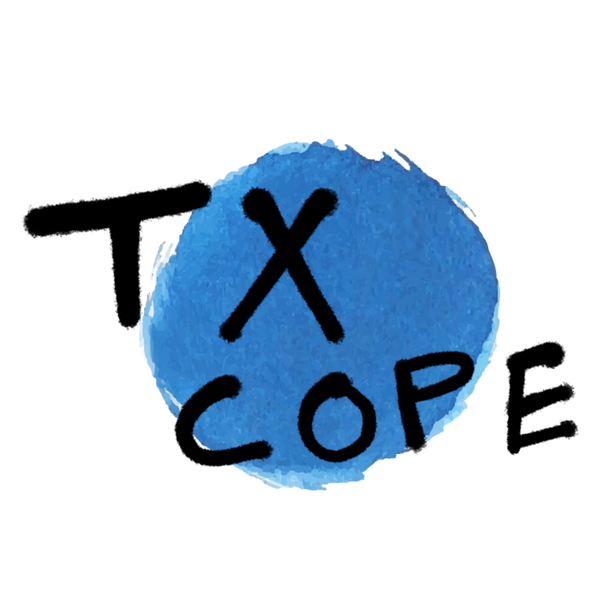 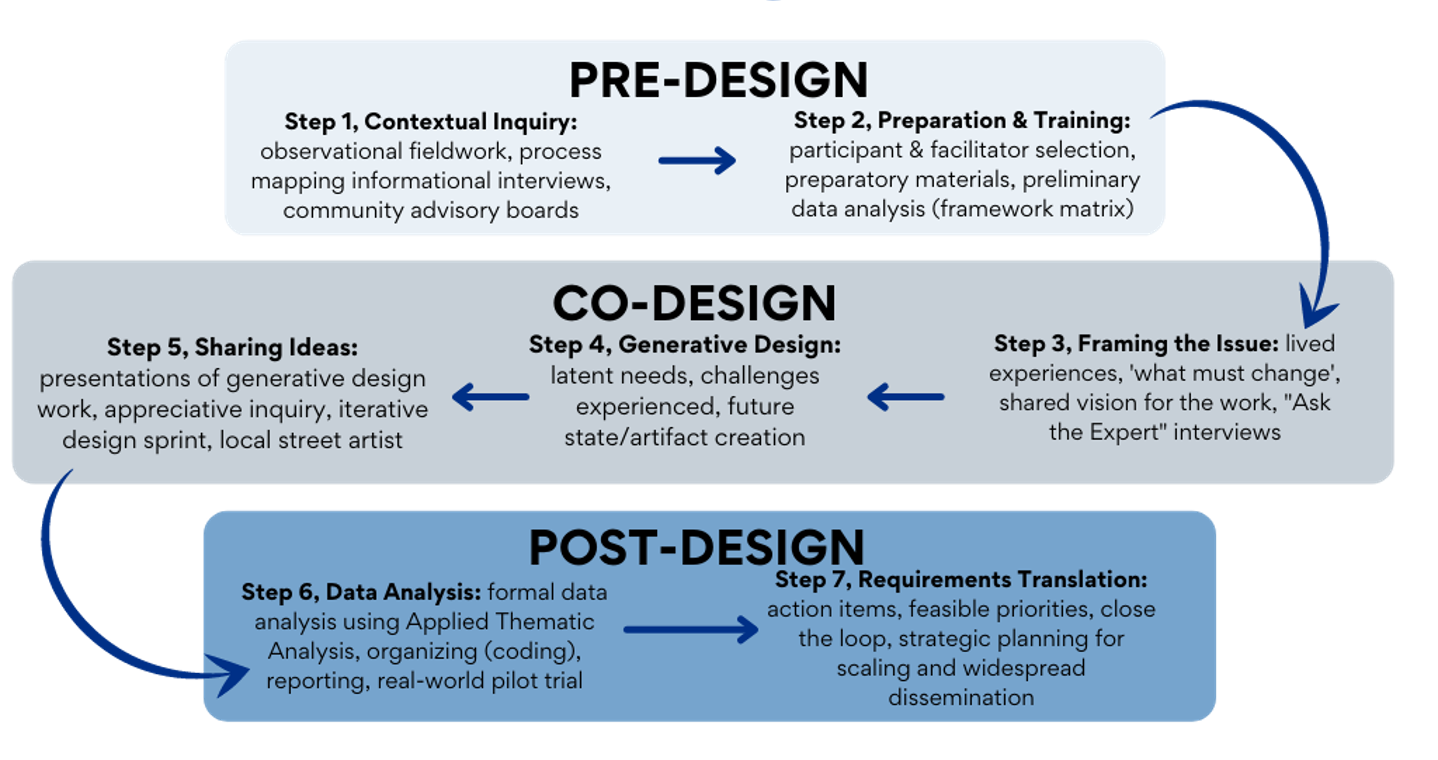 Designed by the community, 
for the community
[Speaker Notes: Jake]
Our Community Partners
TRAVIS COUNTY
ASHwell
Integral Care
Austin Travis County-EMS
Texas Harm Reduction Alliance
Austin Recovery Network
SxSW Addiction Technology-Transfer Center 
Travis Co Medical Examiner
Vivent Health
EL PASO COUNTY
BEXAR COUNTY
El Paso Harm Reduction Alliance
Alliance of Border Collaboratives
Punto de Partida
Project VIDA
El Paso Fire Department
Emergence Health Network
Mobile Integrated Health Unit, SAFD 
Bexar Area Harm Reduction Coalition
Street Medicine
The Center for Healthcare Services
UT Health Sciences Center
Street Nursing 
Southwest Texas Regional-
Advisory Council
WILLIAMSON COUNTY
Mobile Outreach Team, WCEMS
Community Medical Services
Peers of Faith
Bluebonnet Trails Community Services
Life Steps
Pavilion Williamson Co
[Speaker Notes: Jake]
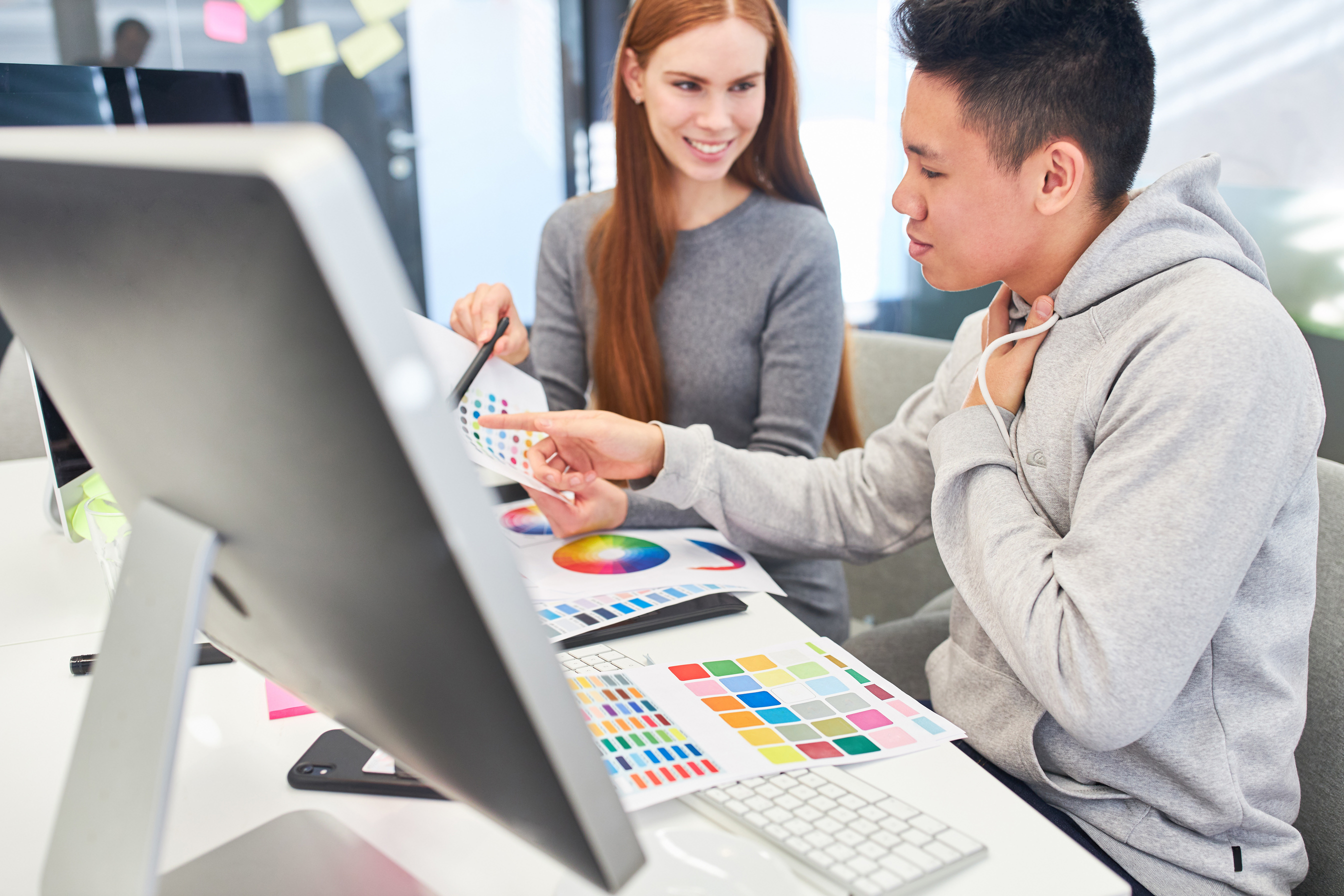 Ethical by Design
Partner with harm reduction organizations 
Preserve and establish trust in the community
Give the community a voice to inform how the data drives action
Protect the data given by the community
Claborn K, Creech S, Whittfield Q, Parra-Cardona R, Daugherty A, Benzer J. Ethical by design: engaging the community to co-design a digital health ecosystem to improve overdose prevention efforts among highly vulnerable people who use drugs. Front Digit Health. 2022; 4. 10.3389/fdgth.2022.880849
[Speaker Notes: KC

Community involved in the design, development, and implementation.
Prioritize reach, adoption, and sustainability among vulnerable populations.
Dismantle power structures.
Community-defined evidence.]
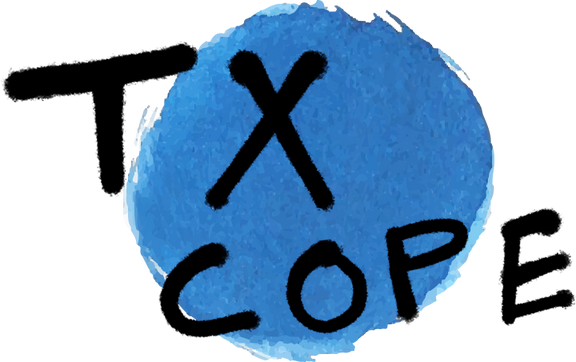 Phase 1:
Research & Development Process
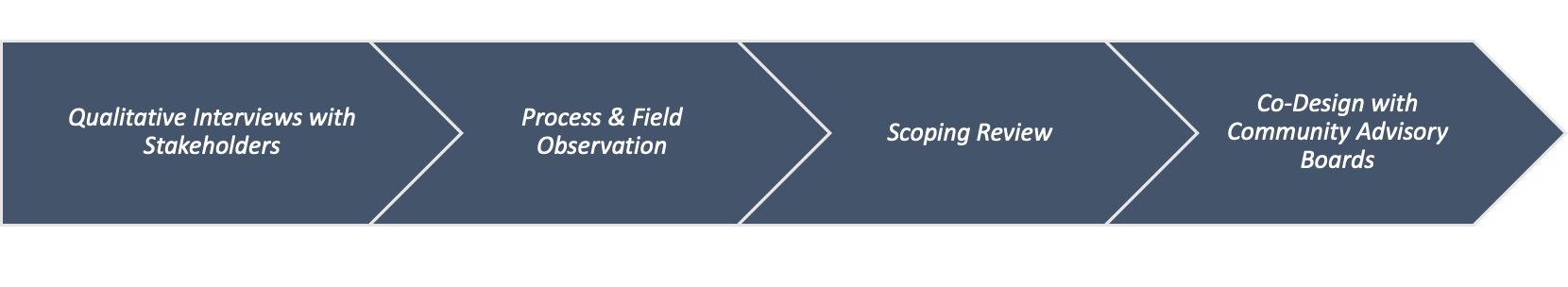 Stakeholders included people who use drugs, harm reductionists, & first responders.
Included ride-alongs with Fire and EMS, and mobile/street outreach with harm reduction orgs.
Reviewed existing overdose surveillance technologies, state and county dashboards.
Community informed all aspects of design, development, and implementation.
Claborn, K., Creech, S., Conway, F. N., Clinton, N. M., Brinkley, K. T., Lippard, E., Ramos, T., Samora, J., Miri, A., & Benzer, J. (2022). Development of a digital platform to improve community response to overdose and prevention among harm reduction organizations. Harm Reduction Journal, 19(1), 62. doi:10.1186/s12954-022-00636-2
[Speaker Notes: KC]
DASHBOARD DESIGN PERSPECTIVES
T
E
C
H
N
I
C
A
L
UNIFIED, STANDARD SYSTEM FOR REPORTING ACROSS TEXAS
BUILT-IN INTERNAL TRACKING SYSTEM
FLEXIBLE DATA ENTRY METHODS
DATA SHARING
TRAINING FOR APP USE
OFFLINE CAPABILITY
USER-FRIENDLY
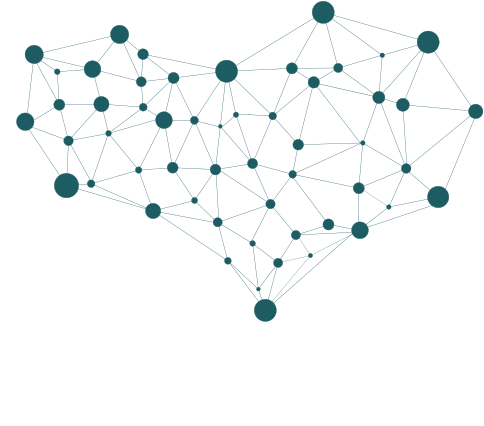 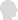 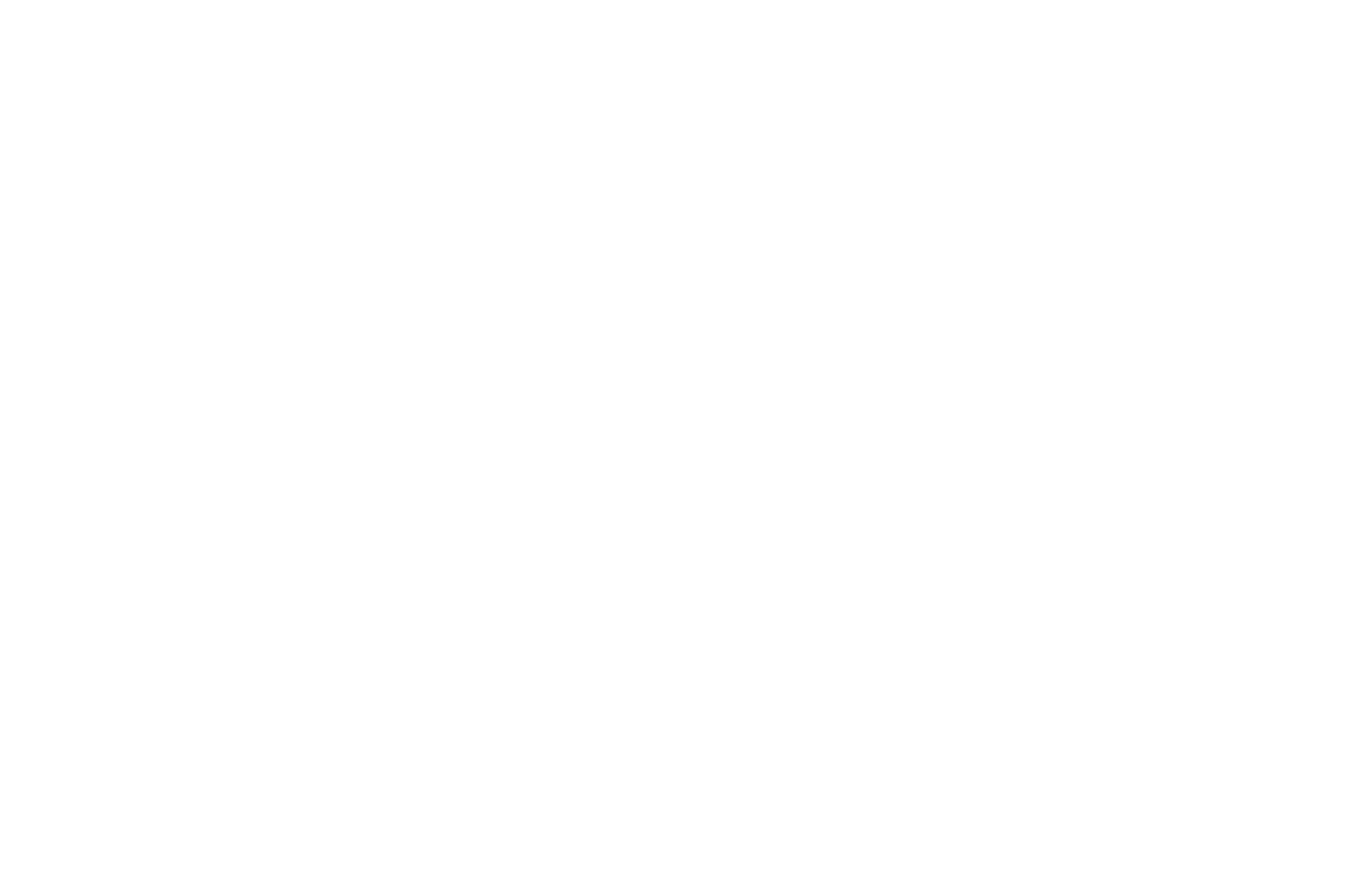 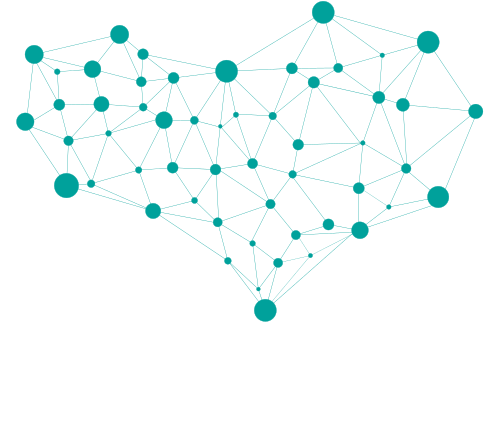 H
U
M
A
N
I
S
T
I
C
NEED VERSIONS TAILORED TO USER GROUPS
PRESERVATION OF COMMUNITY TRUST
PERSON-FOCUSED LANGUAGE AND DESIGN
PRIVACY
WARM
TRANSPARENCY OF DATA USAGE
[Speaker Notes: KC]
TxCOPE: Phase 1
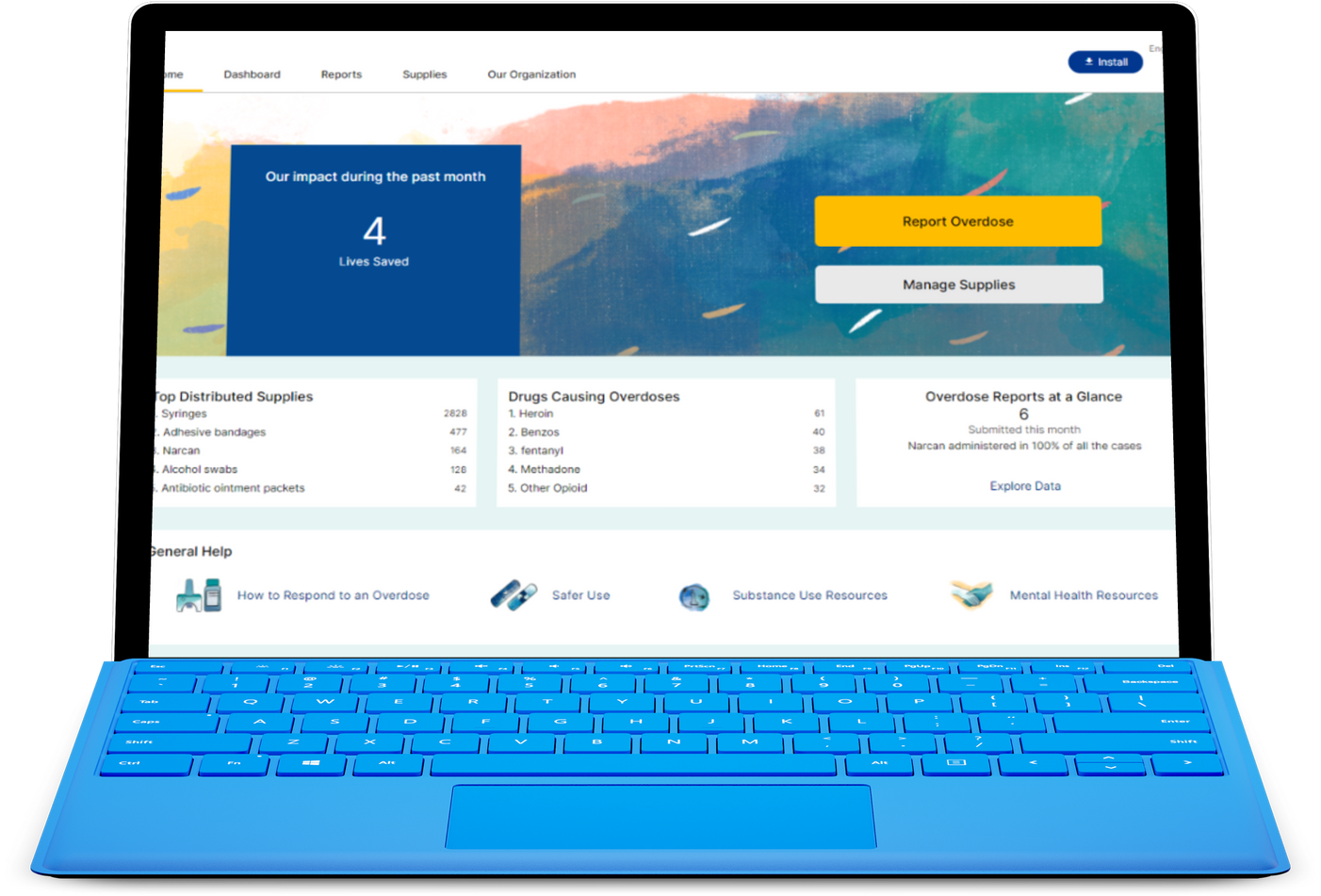 Harm Reduction Reporting Dashboard
“Informed by the community,
for the community.”
Pilot study completed June-December 2021 across four Texas counties: Bexar, El Paso, Travis, and Williamson.
[Speaker Notes: Jake]
[Speaker Notes: Jake]
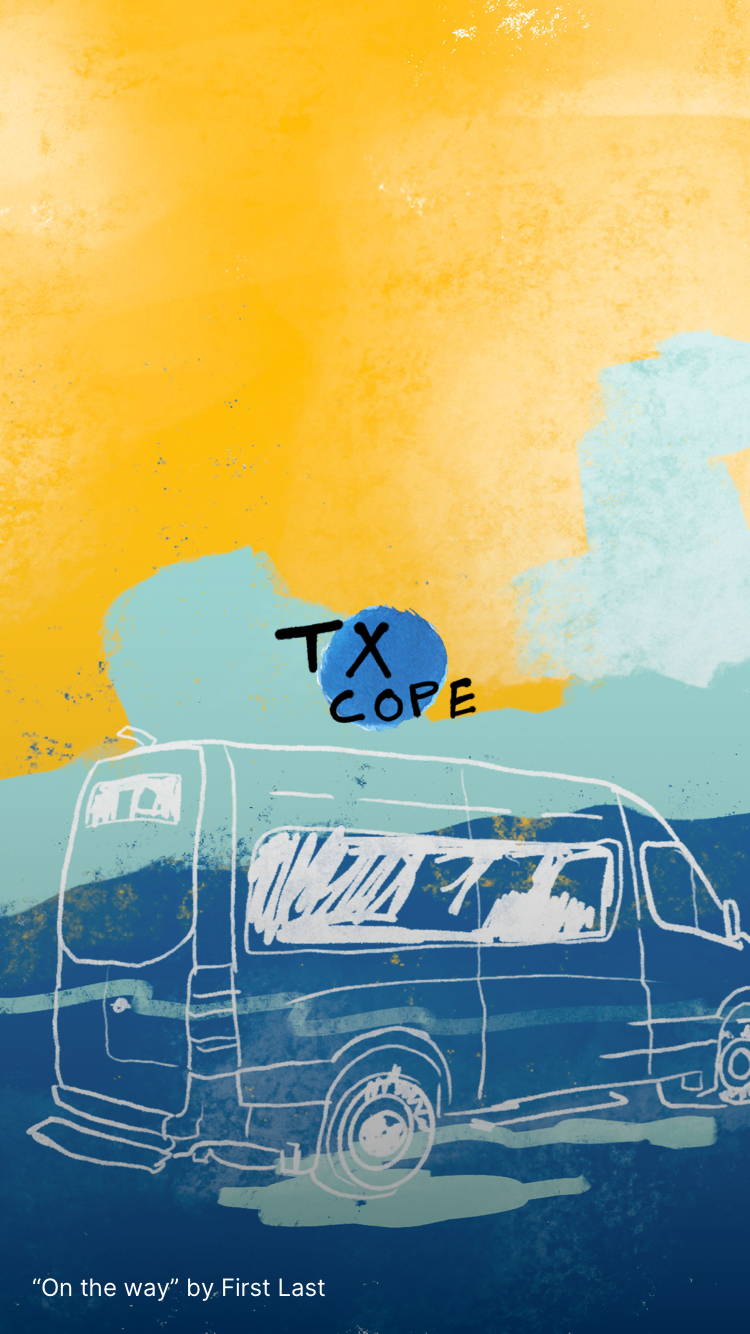 Phase 1: Tool for Harm Reduction Orgs
Anonymous Overdose Report Form
 Supply Tracking and Distribution Map
 Data Dashboards at the organization and community level
[Speaker Notes: Jake]
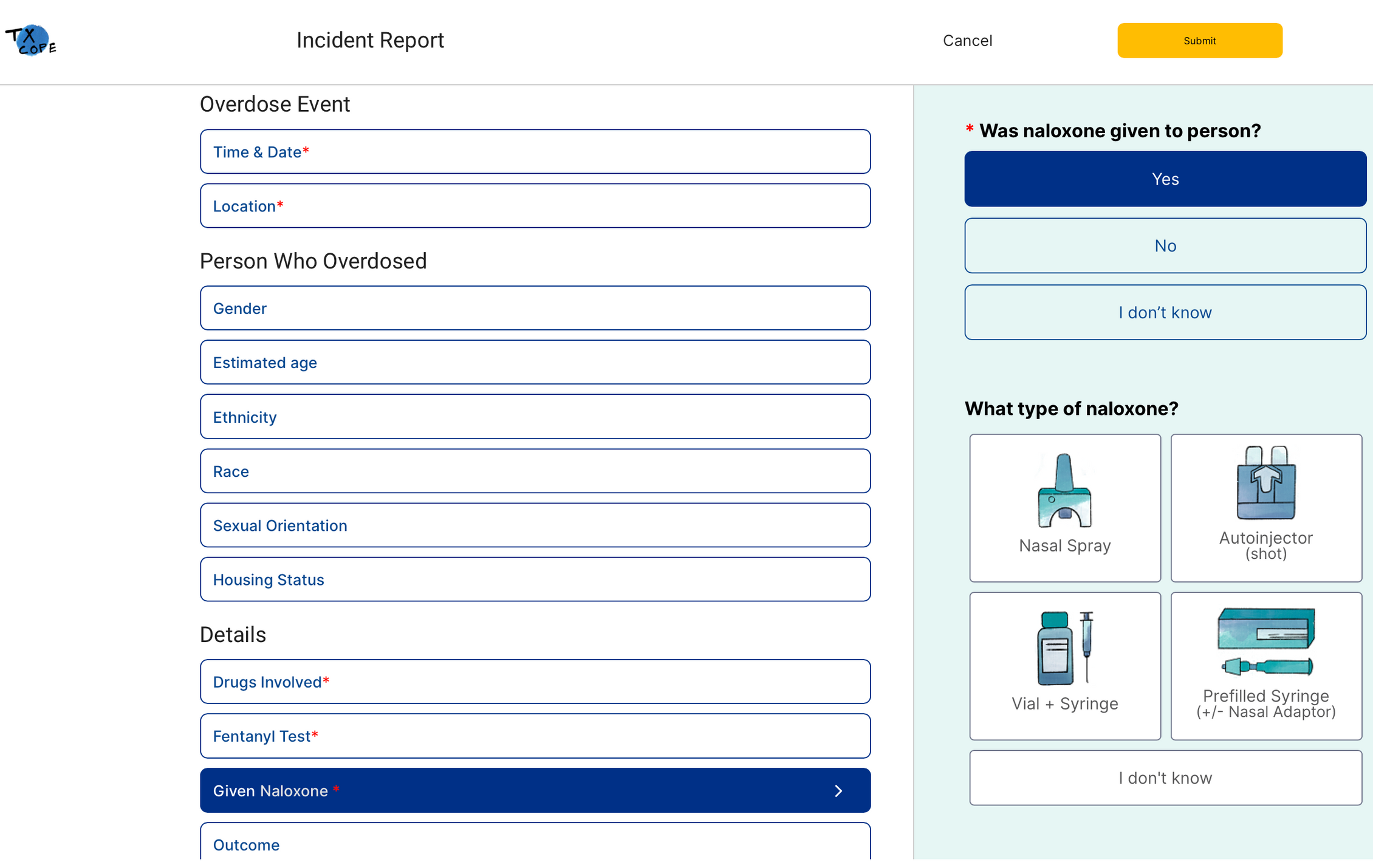 Anonymous
Quick
Easy
[Speaker Notes: Jake

OD Report Form

Key points:
-Anonymous
-easy to use
-quick (only red asterisks are required in order to detect multiple data entries)]
Supply Management
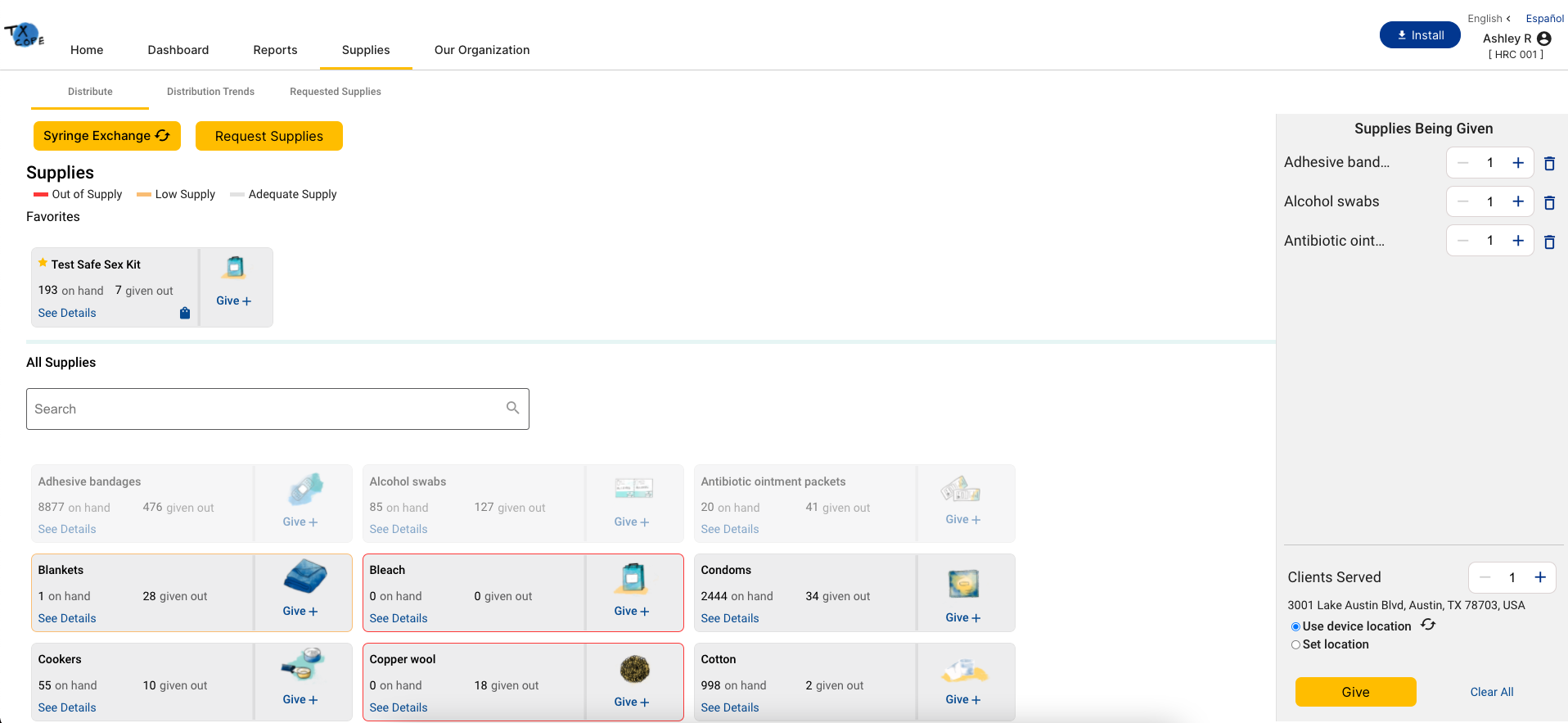 [Speaker Notes: Jake]
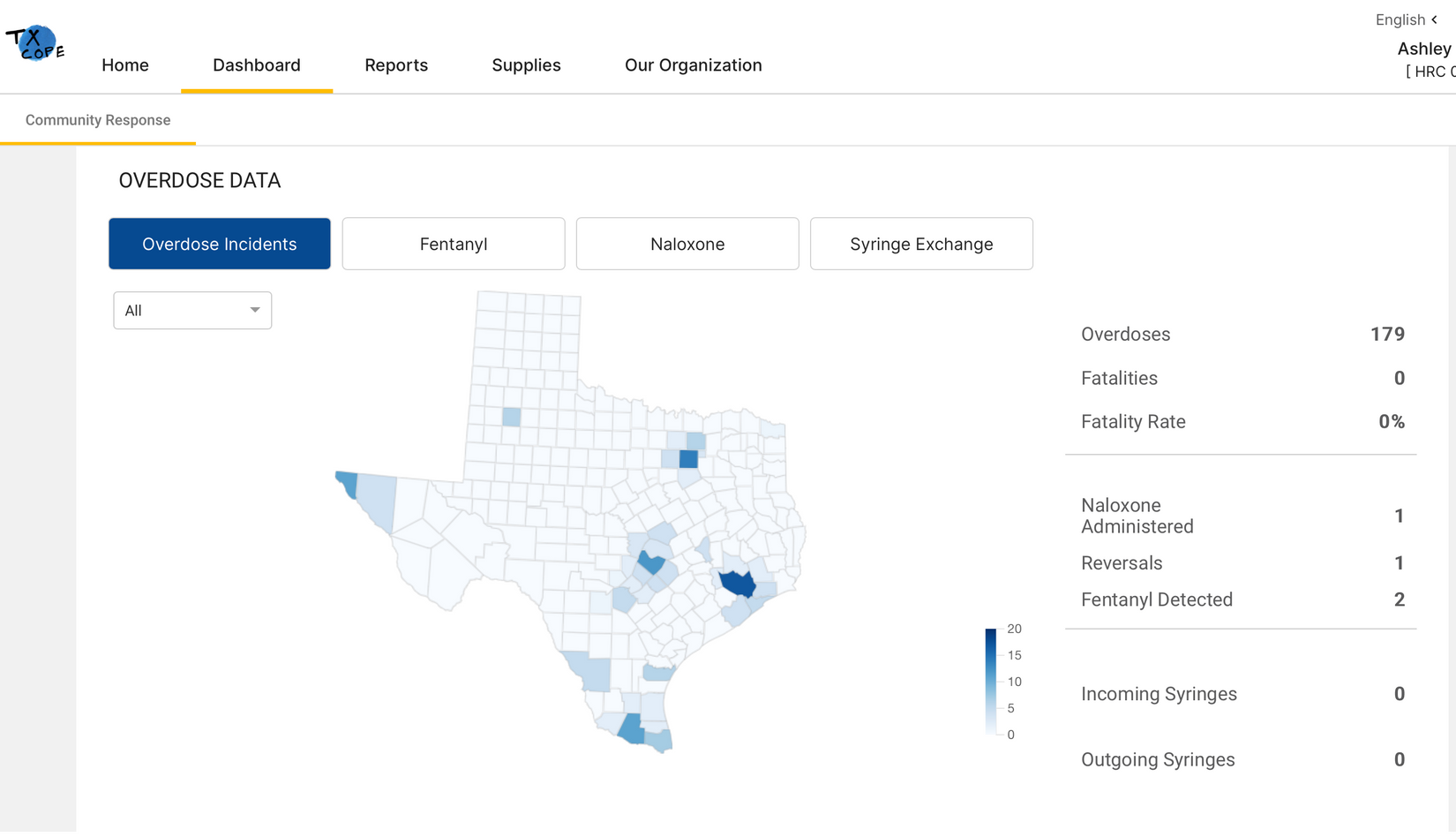 Data 
Dashboards
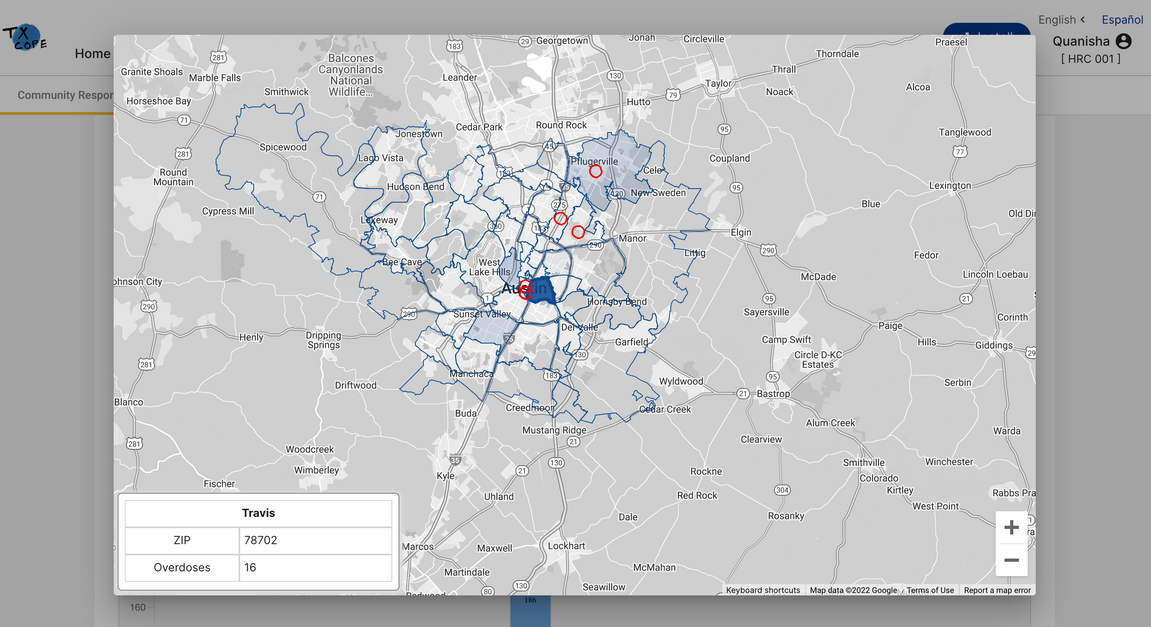 County-level Community 
Response View
[Speaker Notes: Jake]
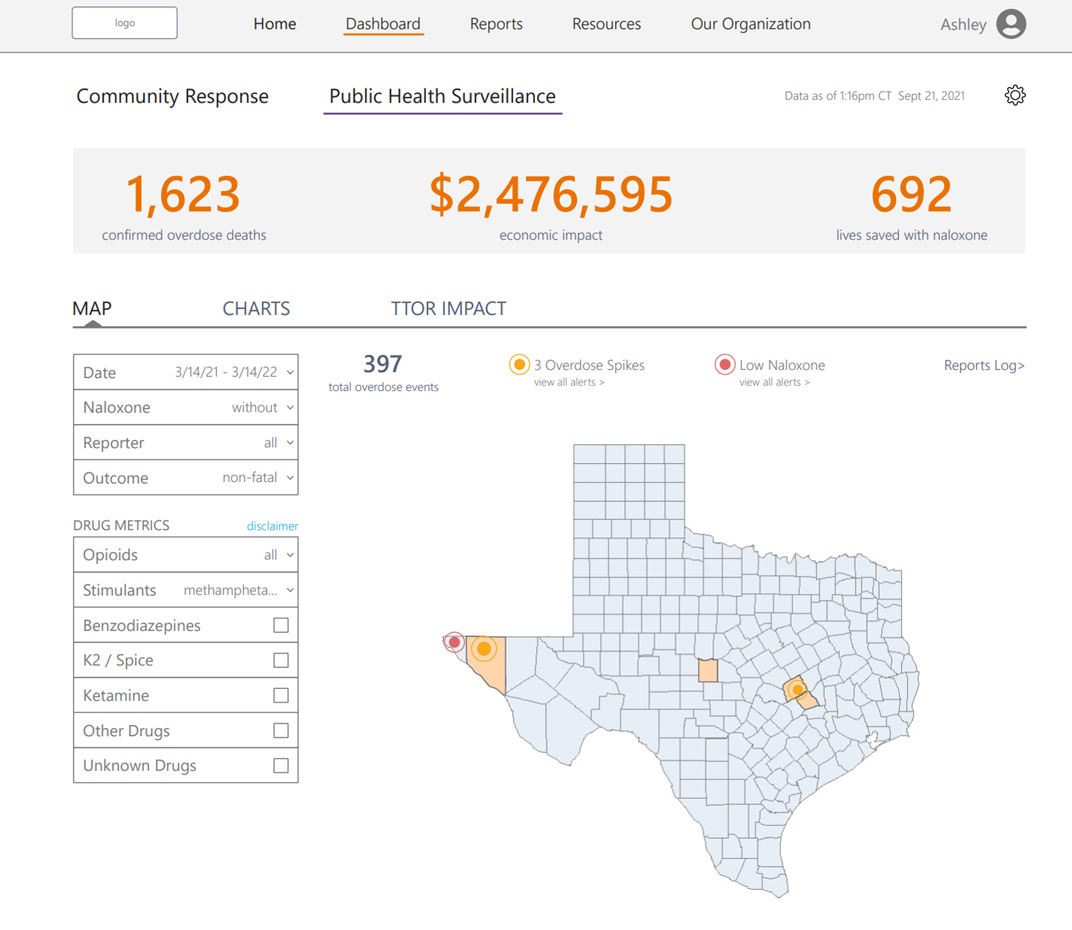 Data 
Dashboards
Public Health 
Statewide View
[Speaker Notes: Jake]
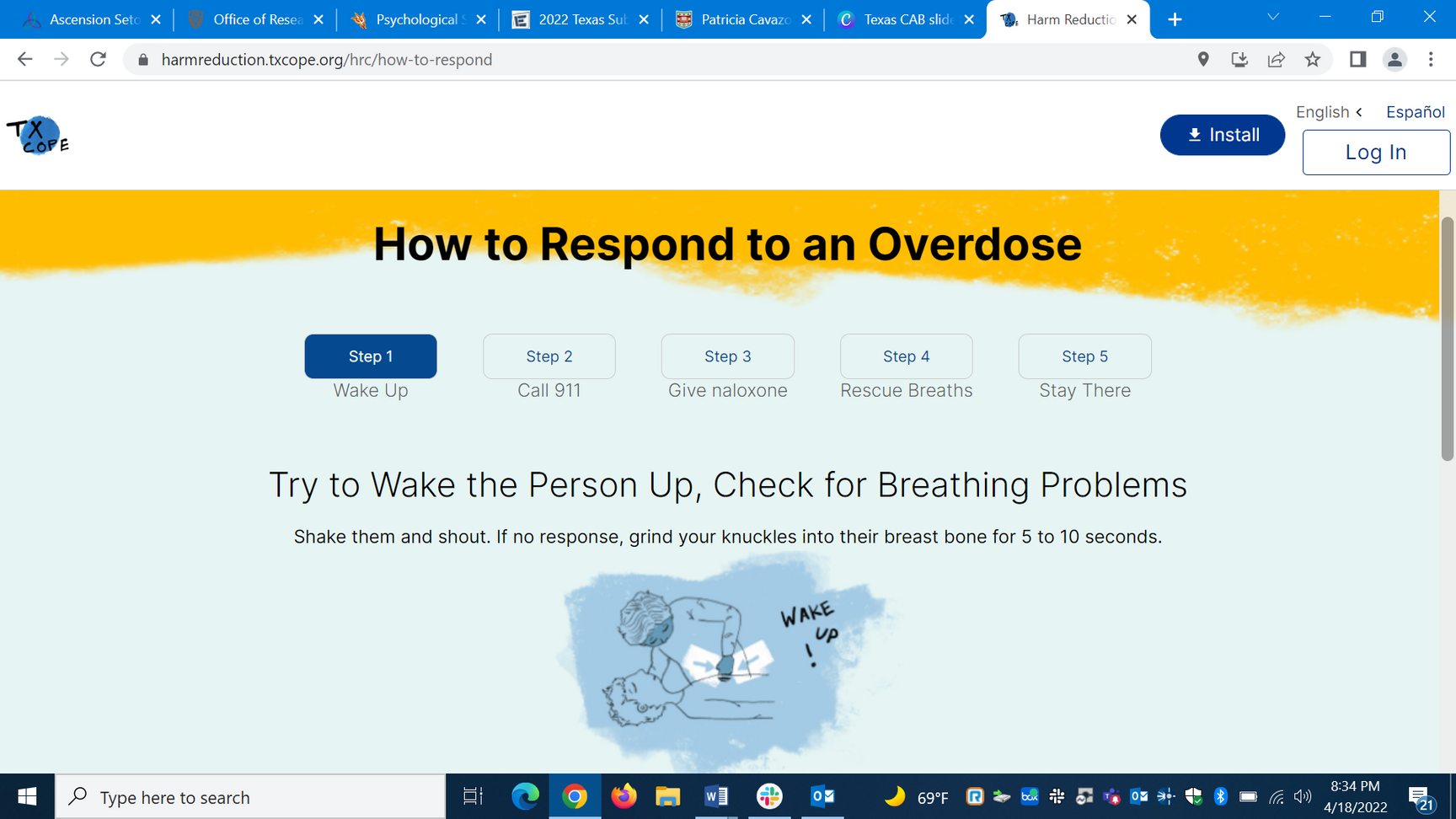 Resources
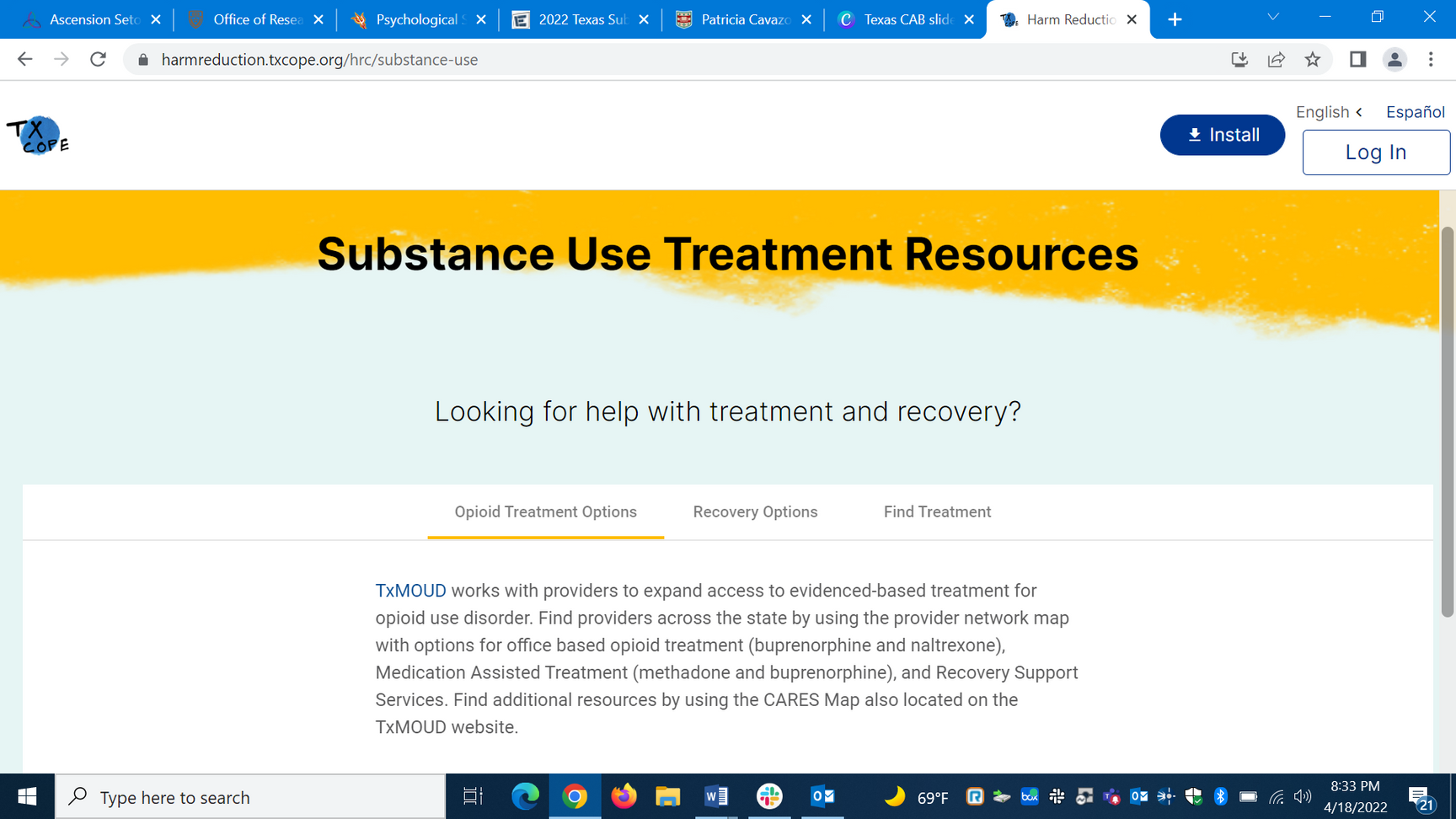 How to Respond to an Overdose
Safer Use
Substance Use Treatment
Mental Health Treatment
[Speaker Notes: Jake]
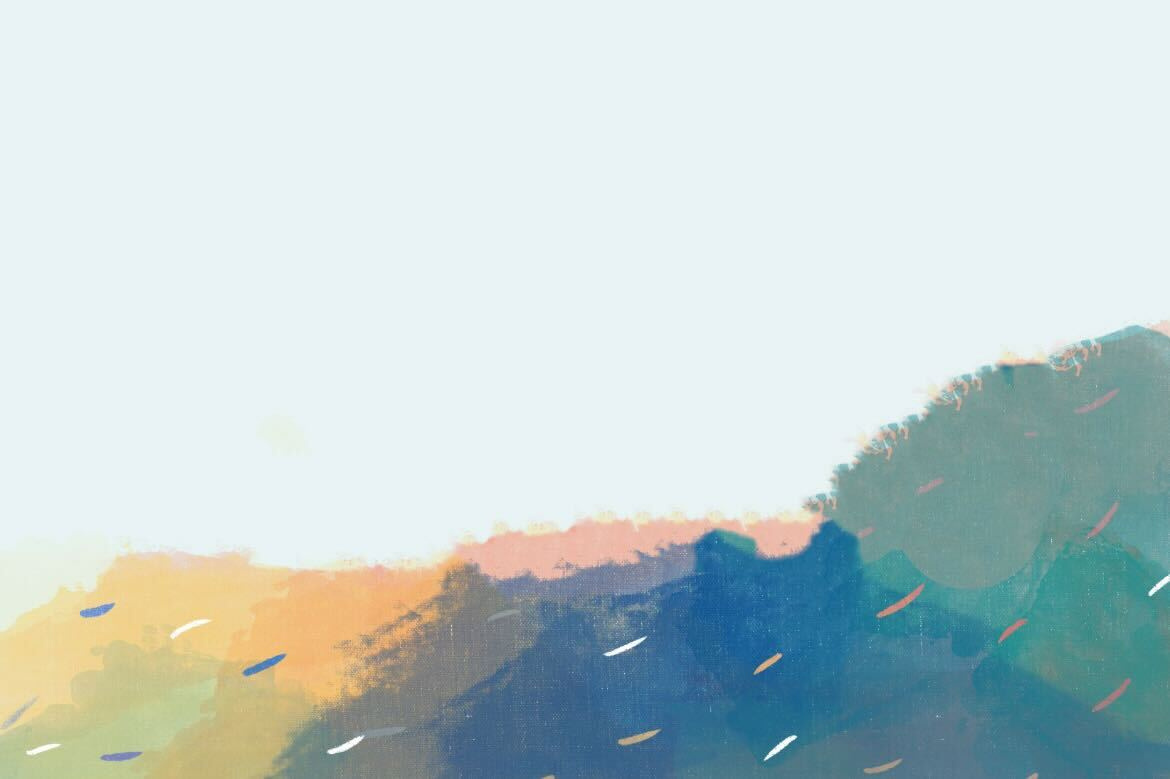 Download the TxCOPE app
Report overdoses
Harm Reduction Orgs can enroll now
Sign up for our monthly newsletter
Help spread the word
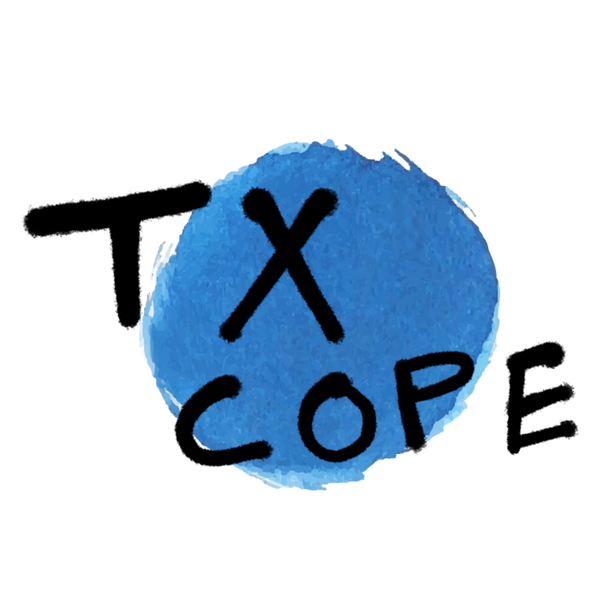 How YOU can get involved!
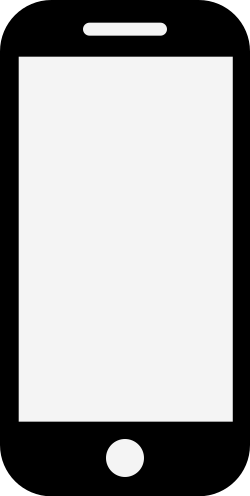 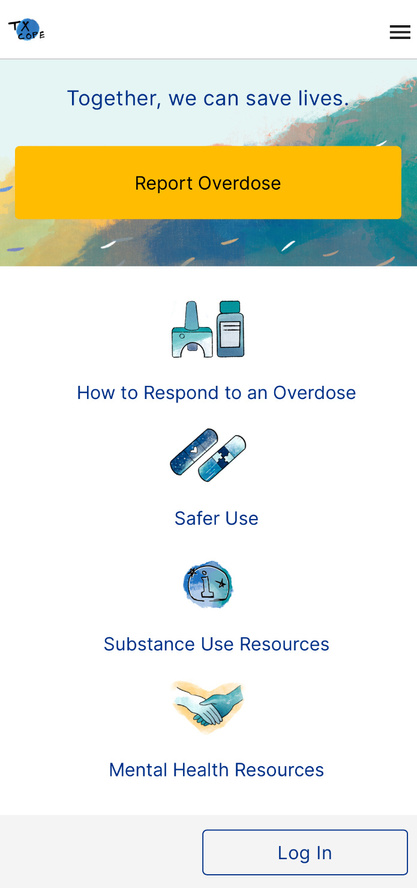 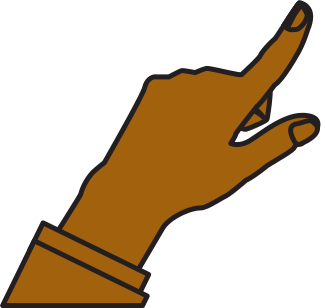 [Speaker Notes: KC

Call to Action slide

How YOU can get involved
-download TxCOPE app
-report ODs when you hear about them
-if you're a HR org, contact us - we will get you enrolled
-sign up for our monthly newsletter
-help spread the word]
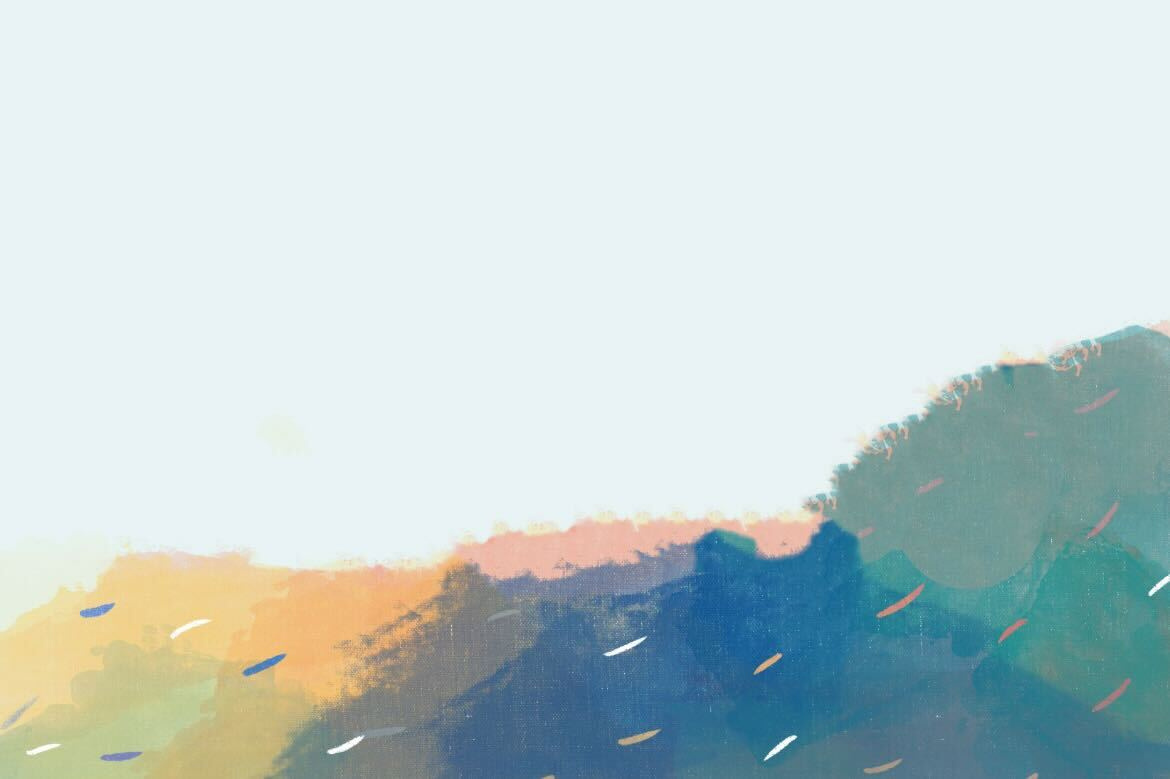 "Trust the Blue Dot"
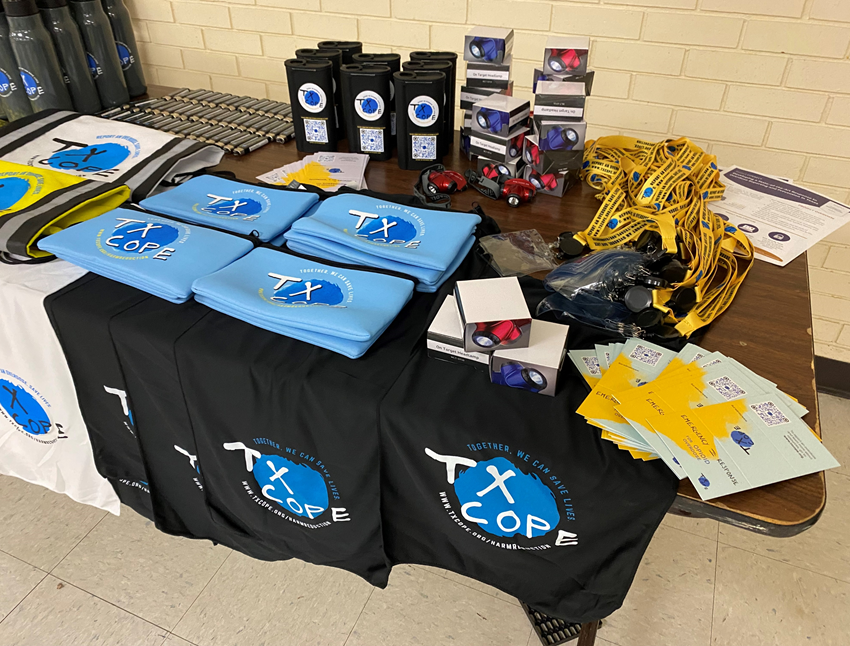 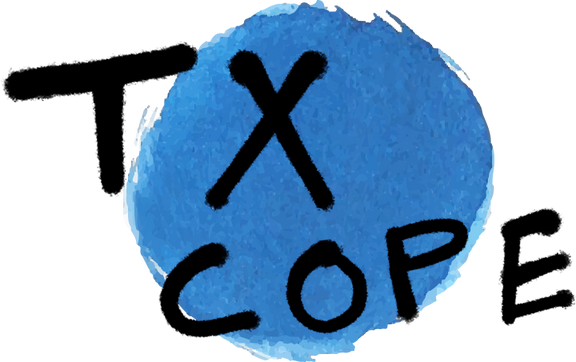 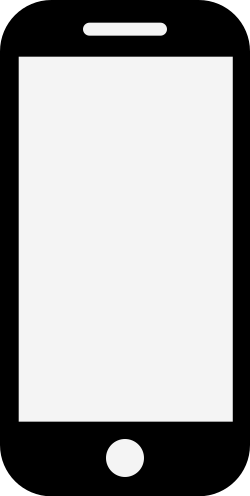 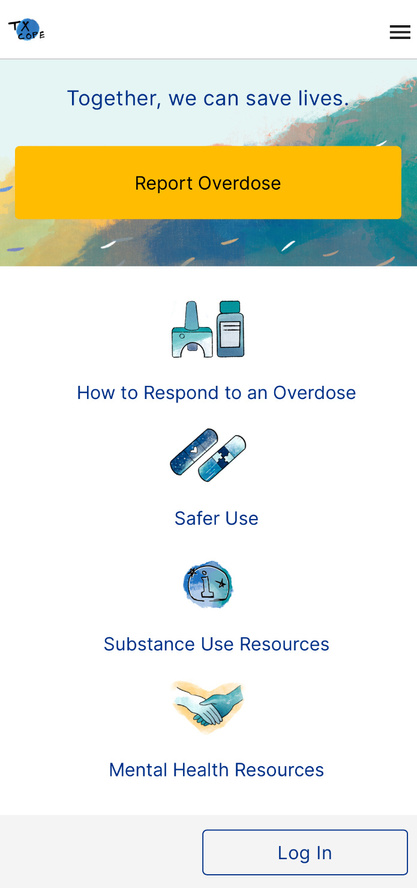 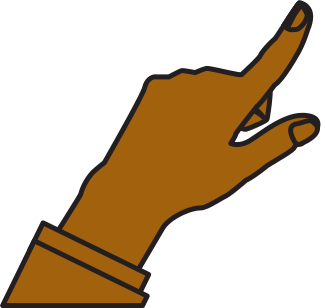 [Speaker Notes: KC

swag and trust the blue dot]
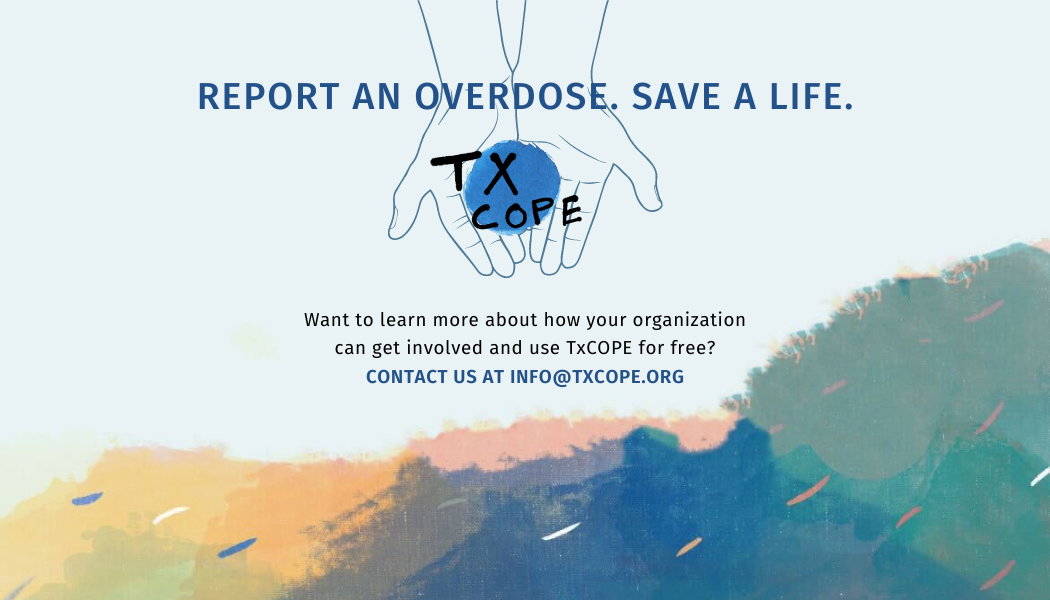 www.txcope.org/harmreduction
FOLLOW
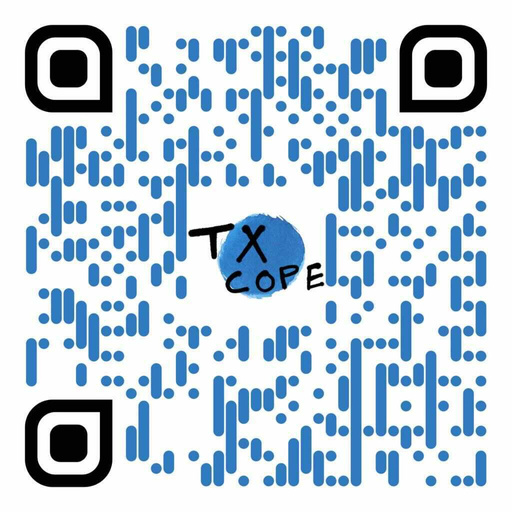 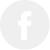 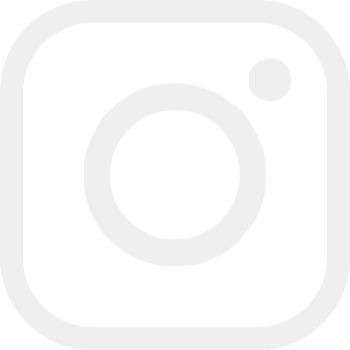 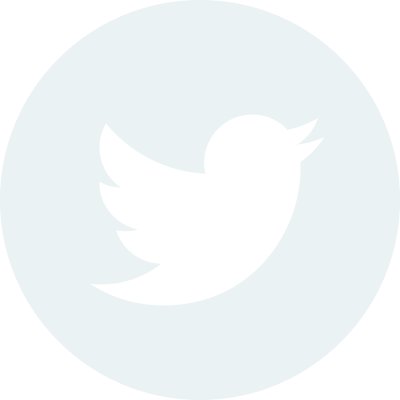 @Tx_COPE
[Speaker Notes: KC]